Searching for Dark Matter Subhaloes in Fermi-LAT UFOs
Matthew Lundy
CRAQ 2023
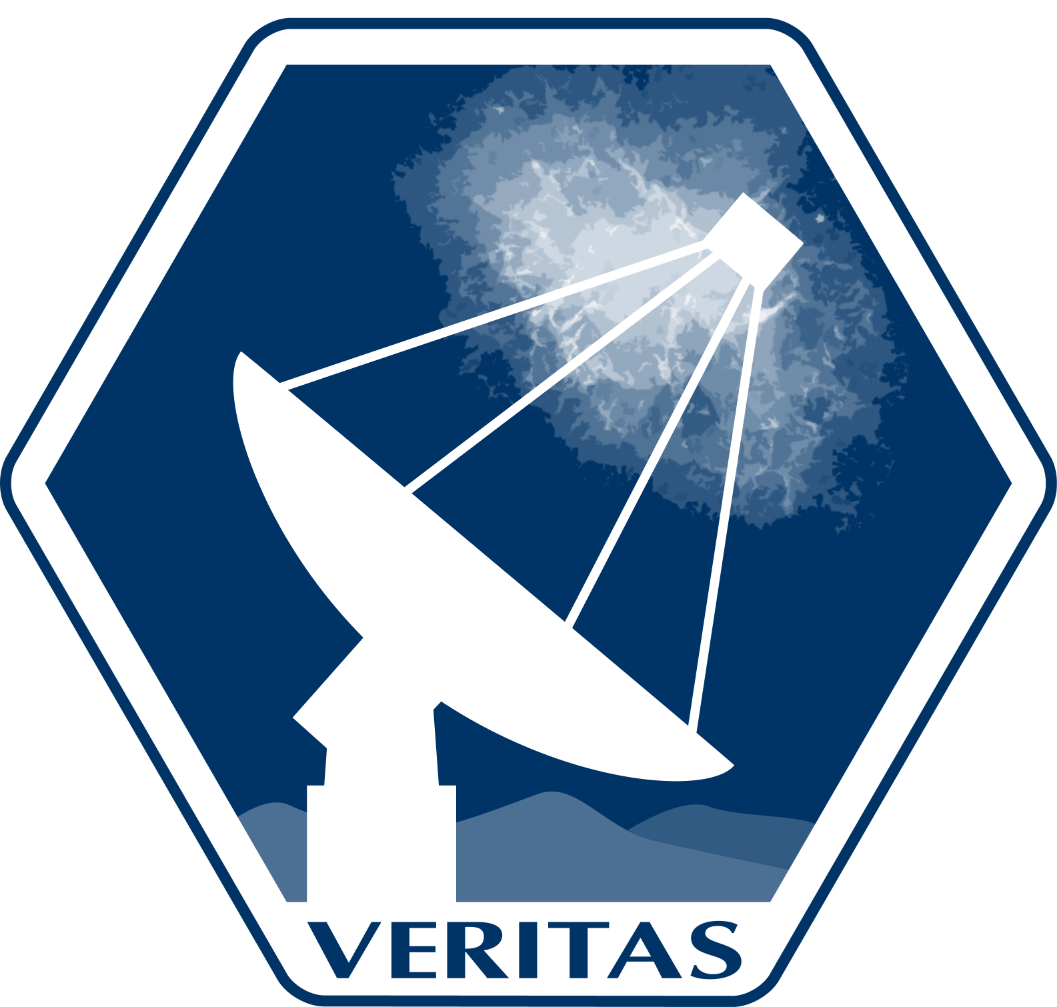 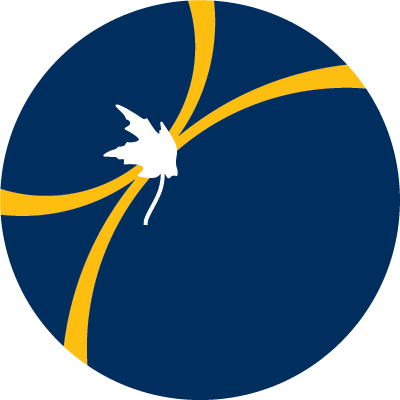 matthew.lundy@mail.mcgill.ca
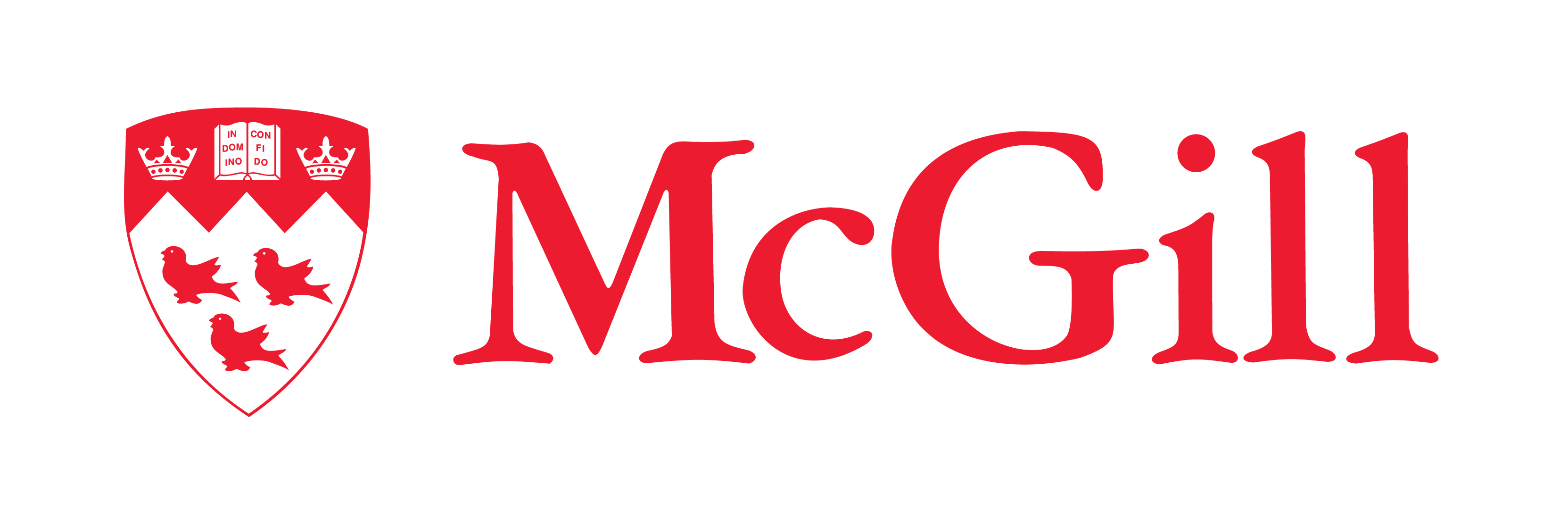 1
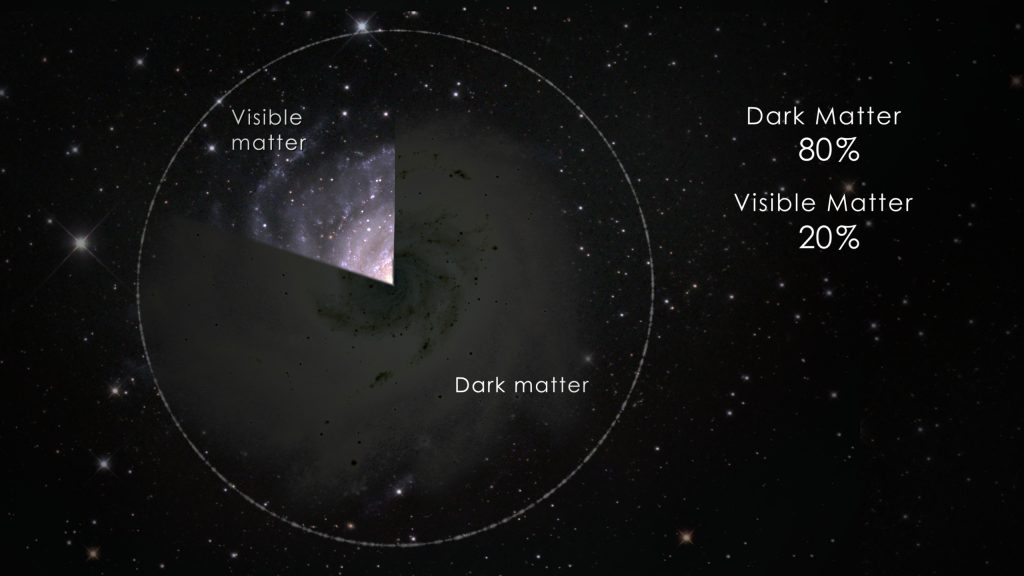 Credit: Fermi-LAT
Searching for Dark Matter Subhalos in Fermi-LAT UFOs
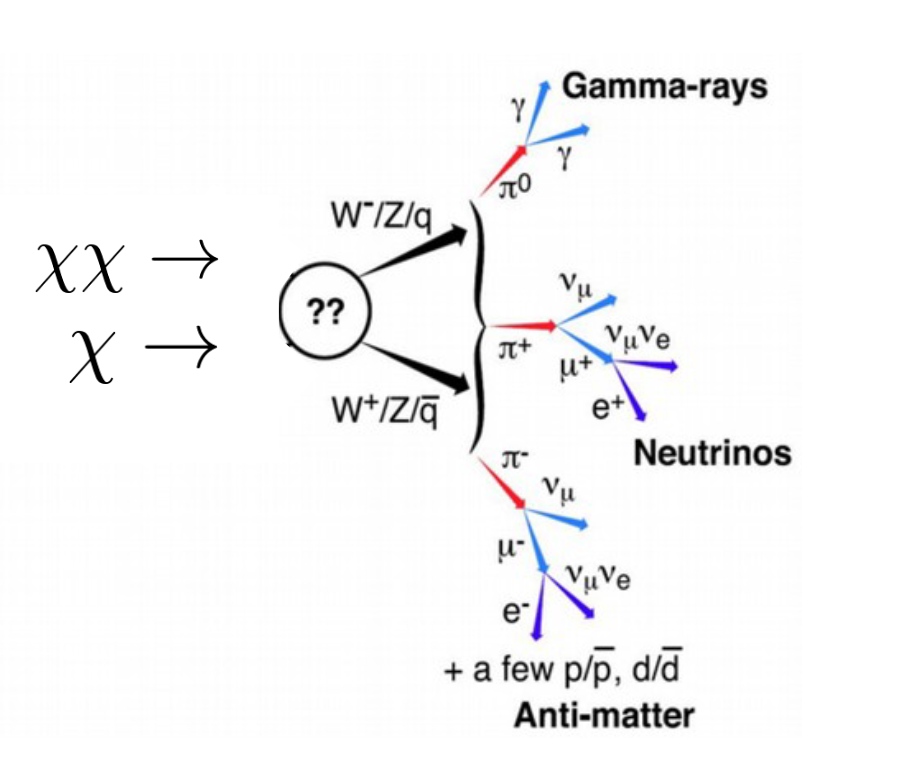 Matthew Lundy
CRAQ 2023
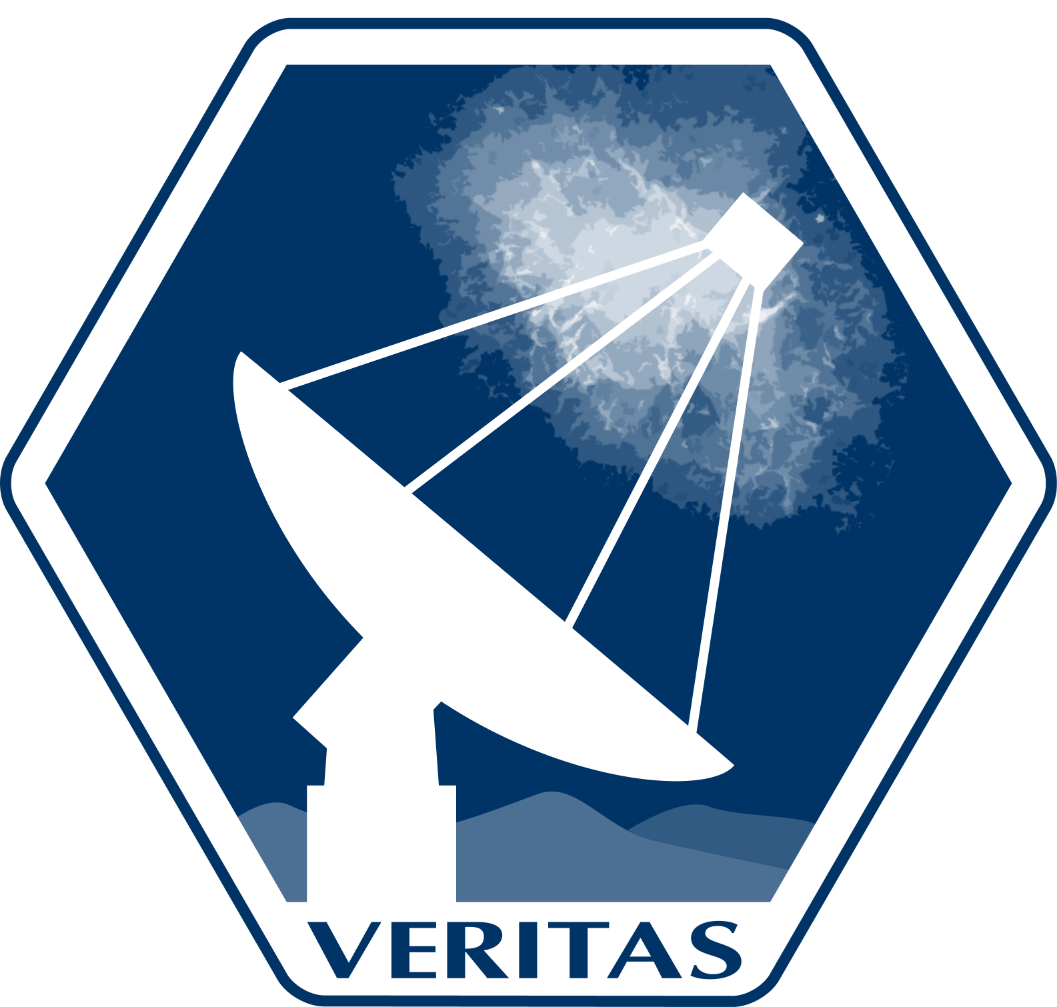 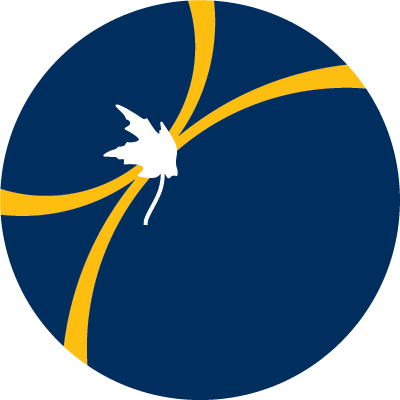 Credit: NASA
matthew.lundy@mail.mcgill.ca
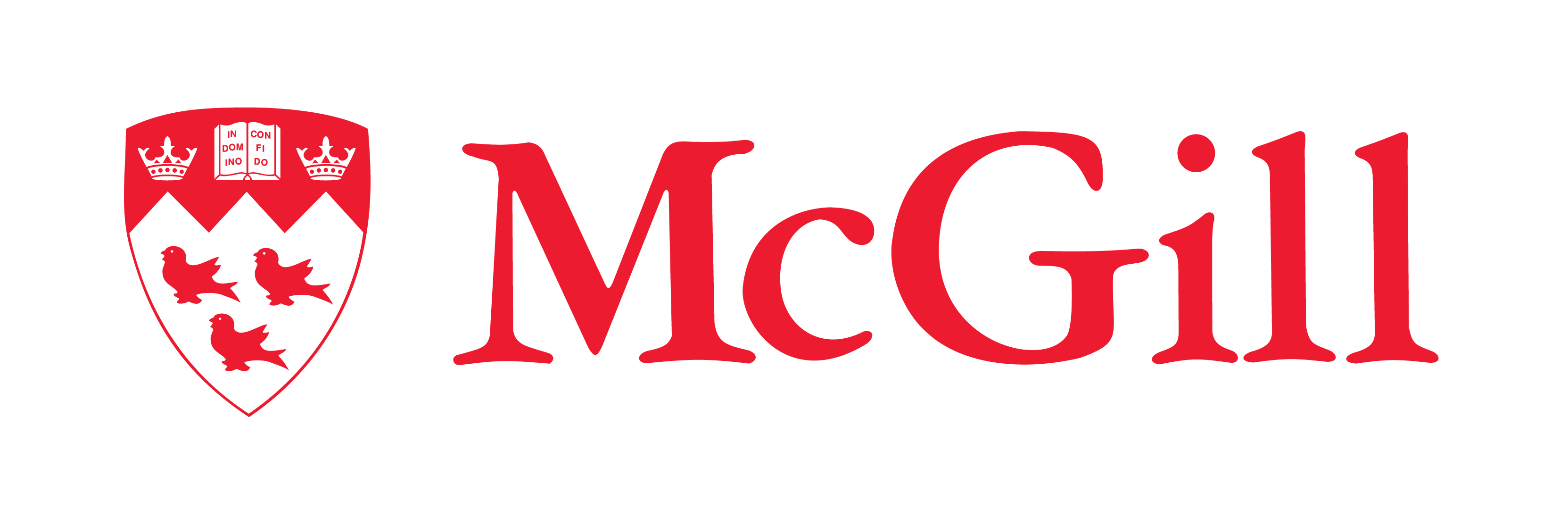 2
Indirect Detection of Dark Matter
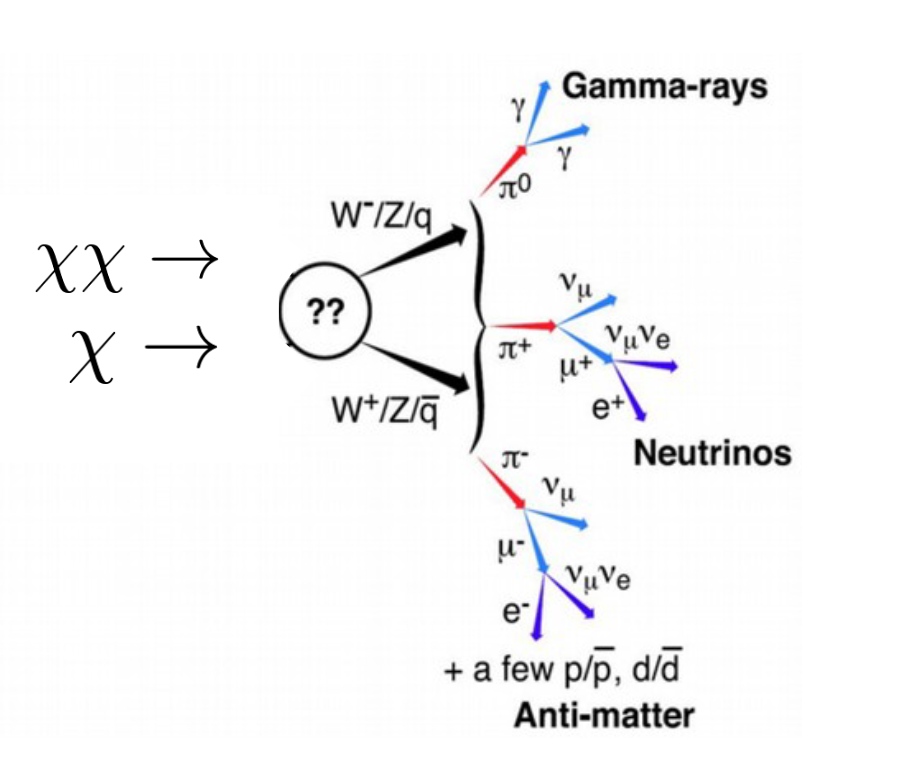 Indirect Detection of dark matter is the study of the unique products of possible decay/annihilation channels for theoretical DM particles.
(Billard, 2021)
Credit: Fermi-LAT
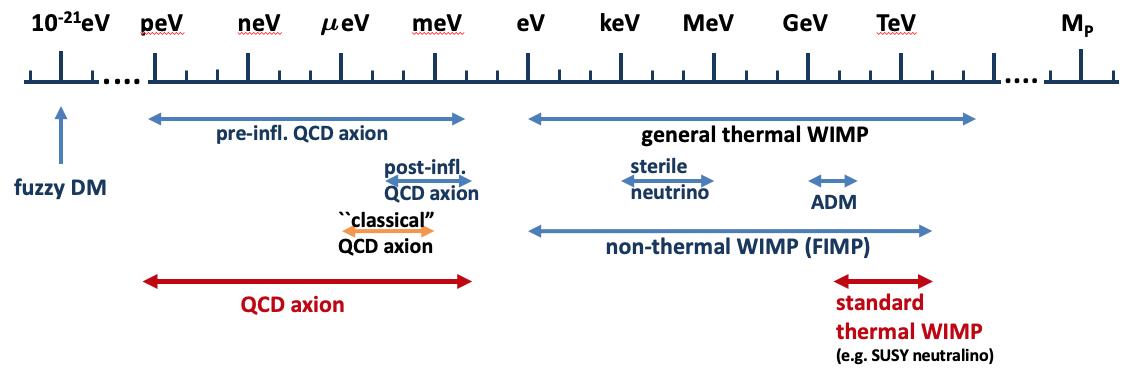 The most common theoretically well motivated particle is the WIMP lying in the GeV-TeV range
DM Subhaloes | May 2023 | Matthew Lundy
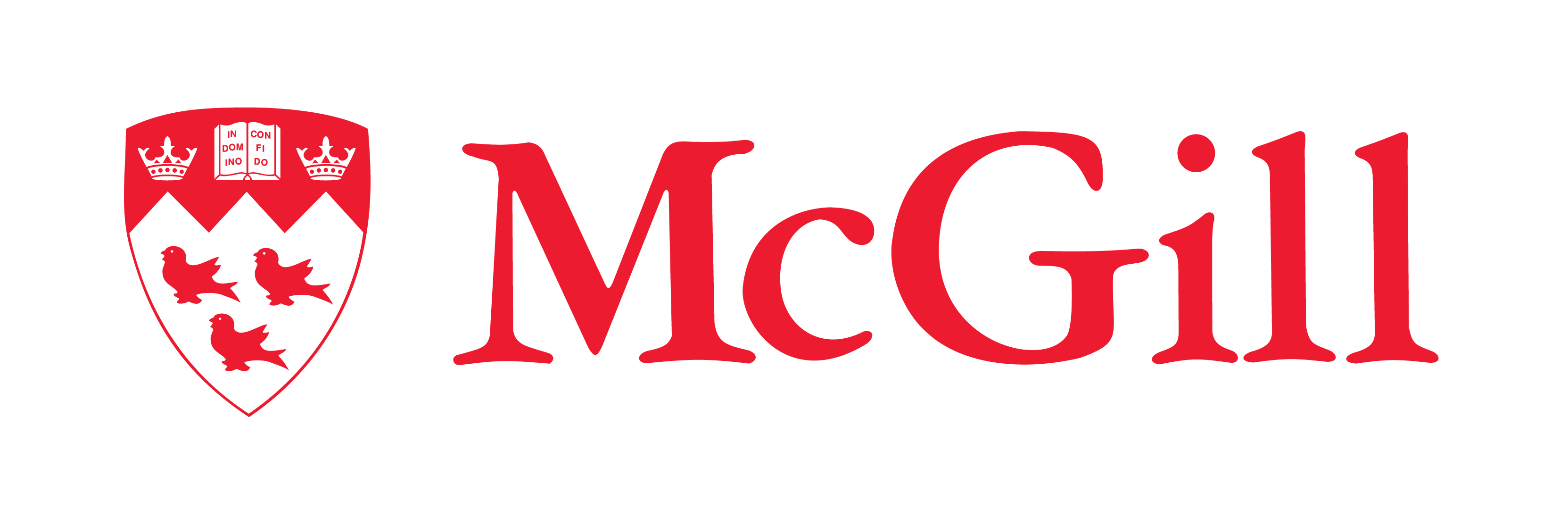 3
What makes a good DM source?
Particle physics model 
parameter, this is model dependent and fixed for a given limit.
How bright is the source, how many photons are we getting?
The thermally averaged cross-section: how strong is the interaction? Smaller cross sections mean that the interaction is less likely to occur so we have less events… this is what we measure
The astrophysical parameter representing the integral of the dark matter along the line of sight. Sources with a high J-factor are more visible for the same DM models. This is what we use to select sources
DM Subhaloes | May 2023 | Matthew Lundy
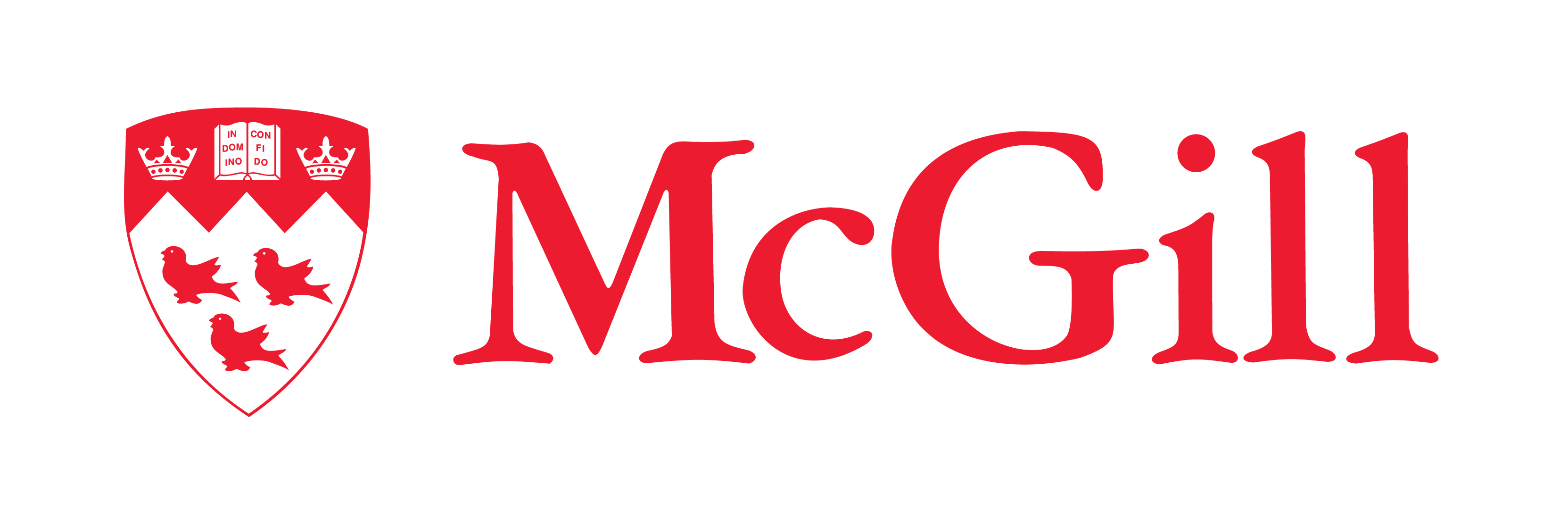 4
Galactic Center
Pre-existing studies show an excess but it’s difficult to disentangle from millisecond pulsars or other sources
Dwarf Galaxies
Very deep pre-existing limits with 100s of hours of data. No evidence of signal perhaps due to distance.
Subhaloes
Lots of unexplored sources. Potentially very bright sources, and could resolve known unassociated sources
(Griffen,2016)
5/8/2023
5
J Factors for DM Subhaloes
(Coronado-Blázquez,2019)
The brightest substructures in recent simulations are subhaloes that don’t have sufficient mass to attract baryonic matter. These have unique signatures:
Extended (>0.1 degree)
Show DM spectral shape
No multiwavelength counterparts
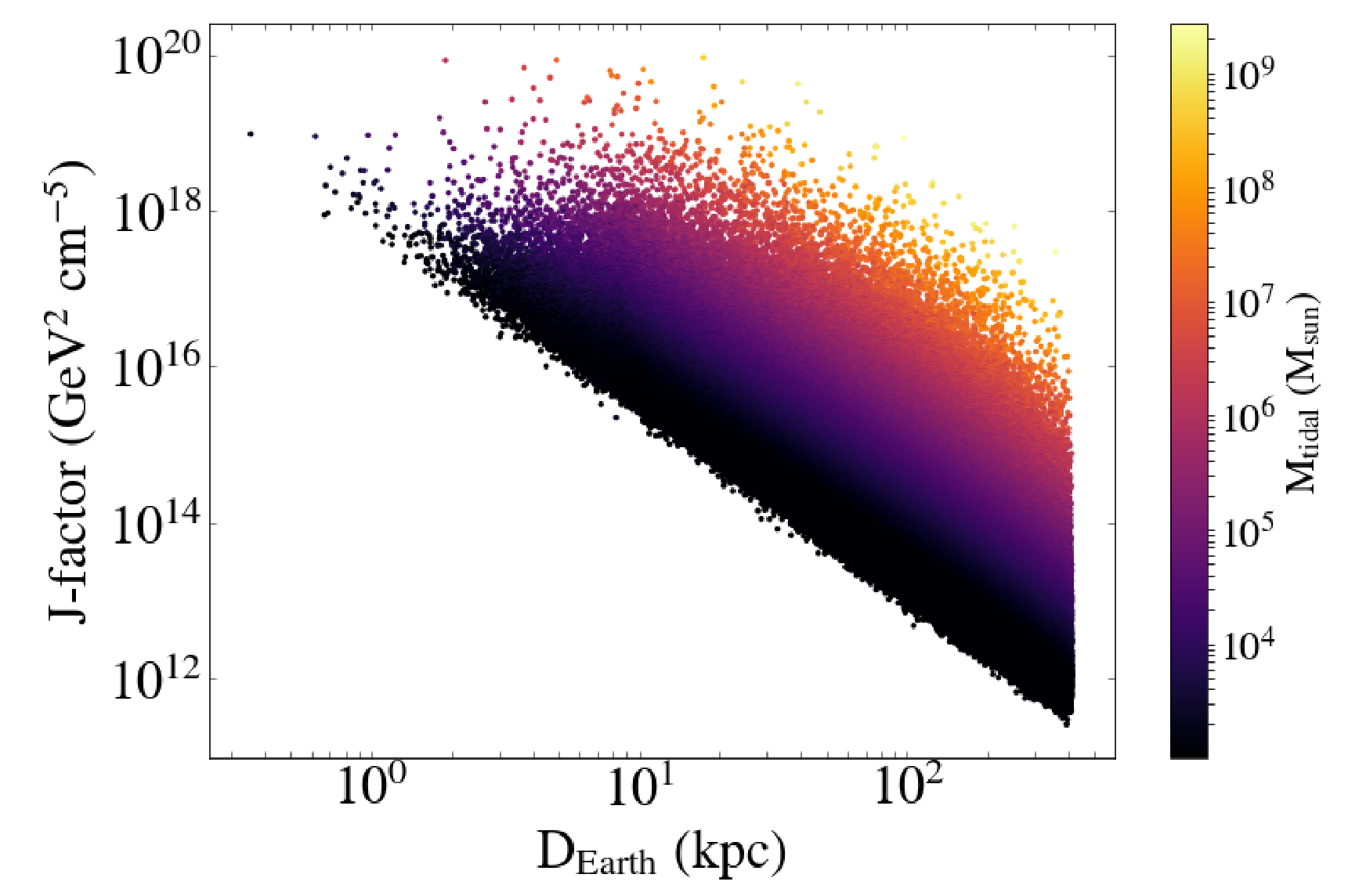 Brighter
Closer
DM Subhaloes | May 2023 | Matthew Lundy
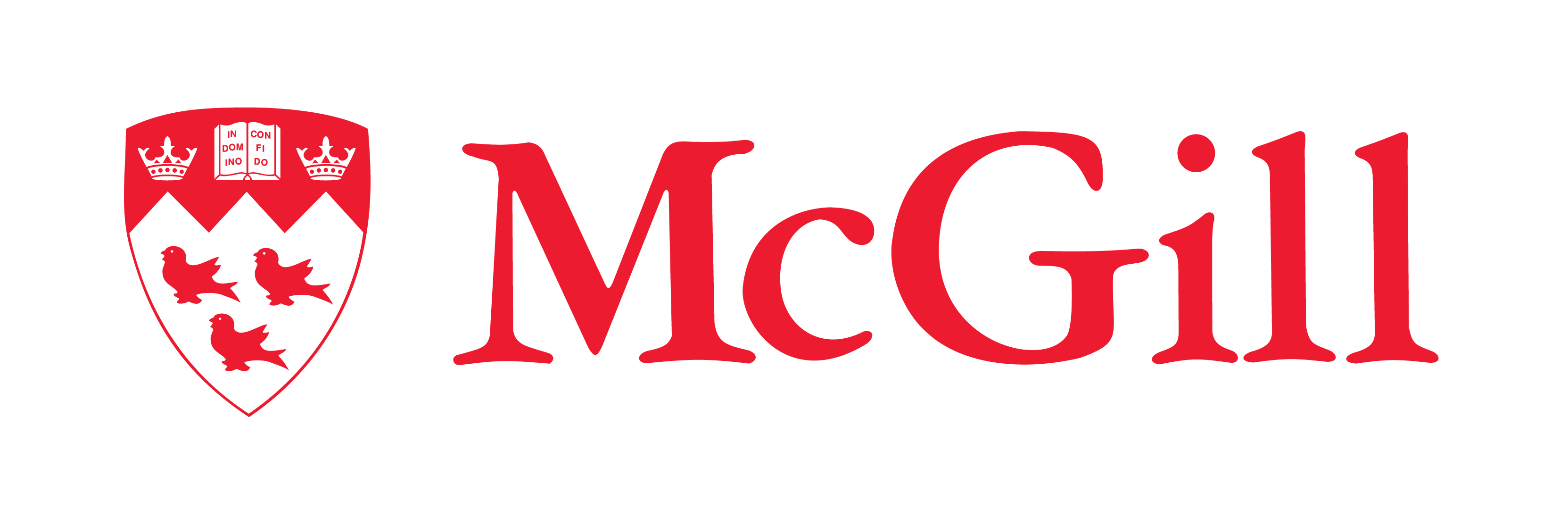 6
IACTs vs. Pair Production Telescopes
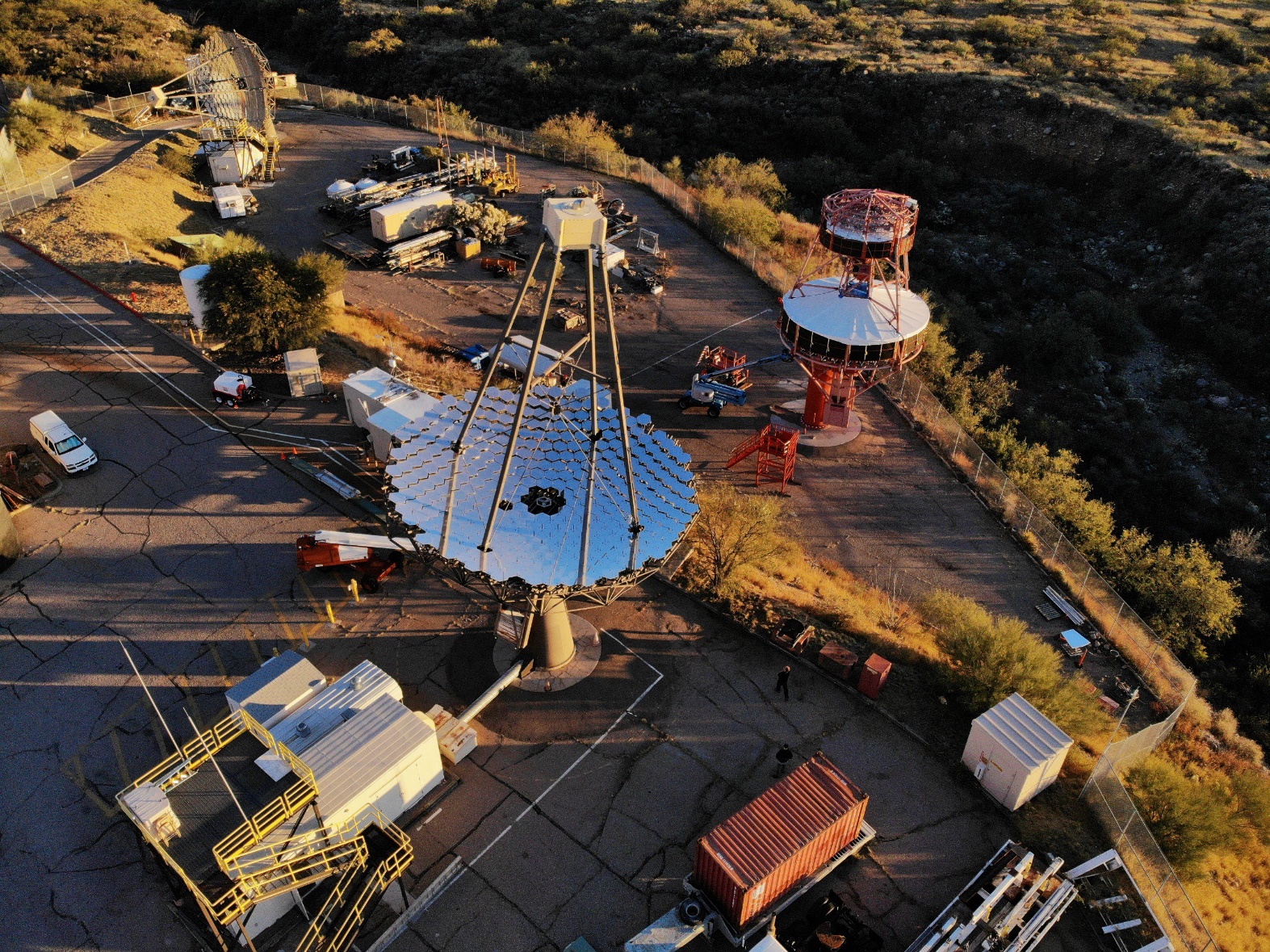 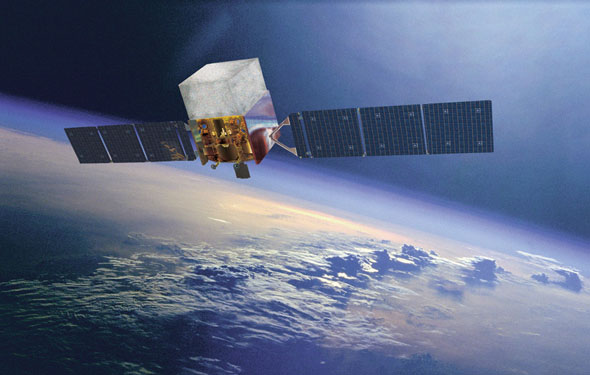 FERMI-LAT
VERITAS
Wide FoV, survey instrument (2.4 sr)
Worse angular resolution (3.5-0.15˚)
20 MeV - 300 GeV Energy range
Good for identifying candidates
Pointed Instrument (3 ˚ diameter)
Good angular resolution (0.08 ˚ at 1 TeV)
85 GeV- >30 TeV Energy range
Good for confirming DM origin
DM Subhaloes | May 2023 | Matthew Lundy
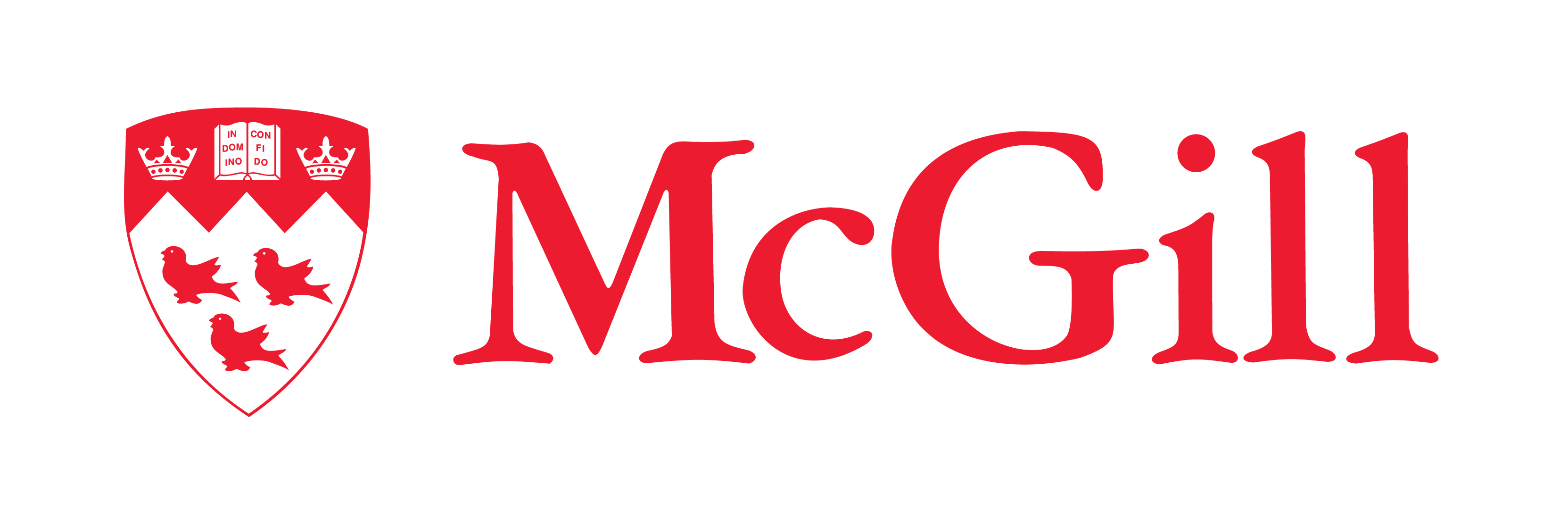 7
Source Selection
Fermi–LAT Map
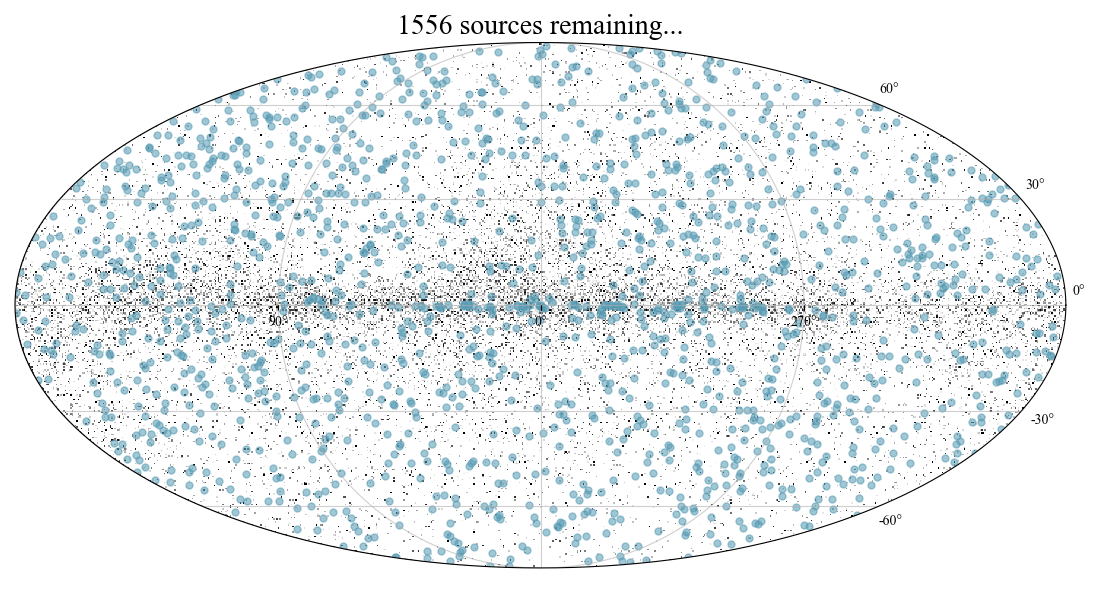 Most gamma-ray sources in the existing catalogues are blazars and pulsars. A series of cuts targeting these can help to trim the possible subhaloes in Fermi-Lat
Pulsar
Blazar
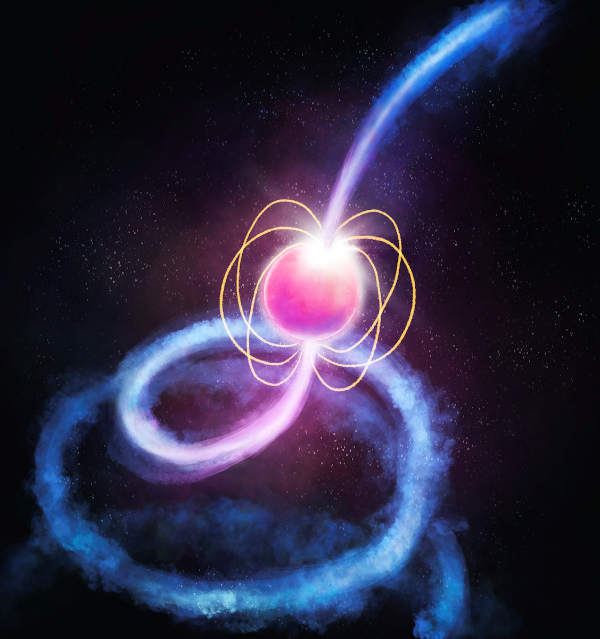 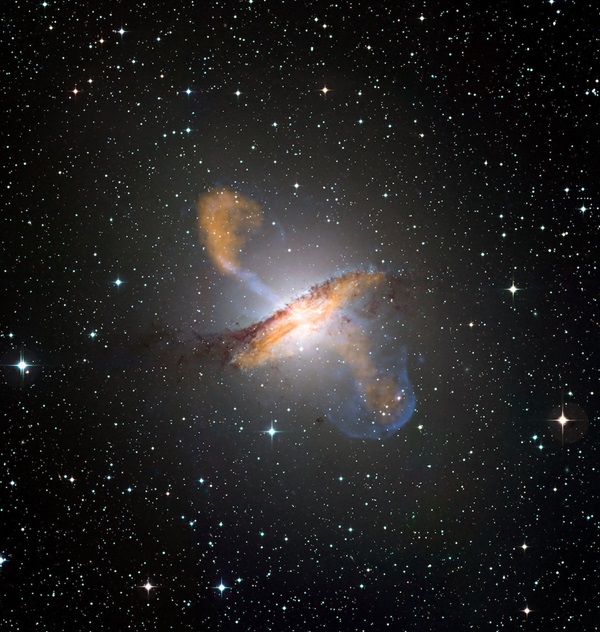 DM Subhaloes | May 2023 | Matthew Lundy
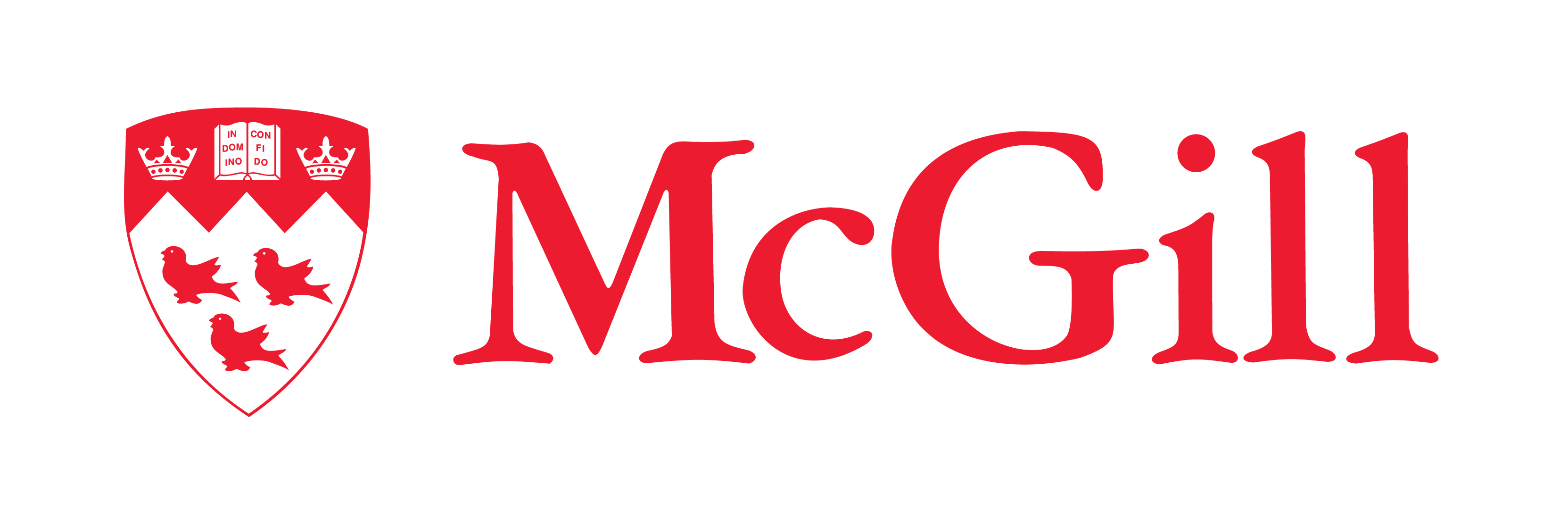 8
Association Cut
Fermi–LAT Map
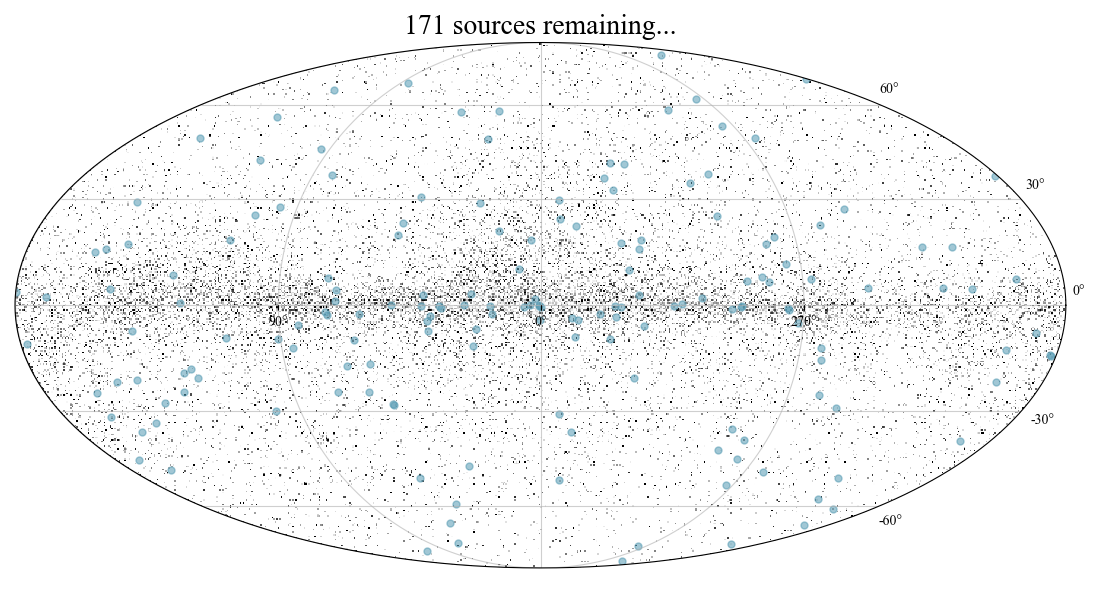 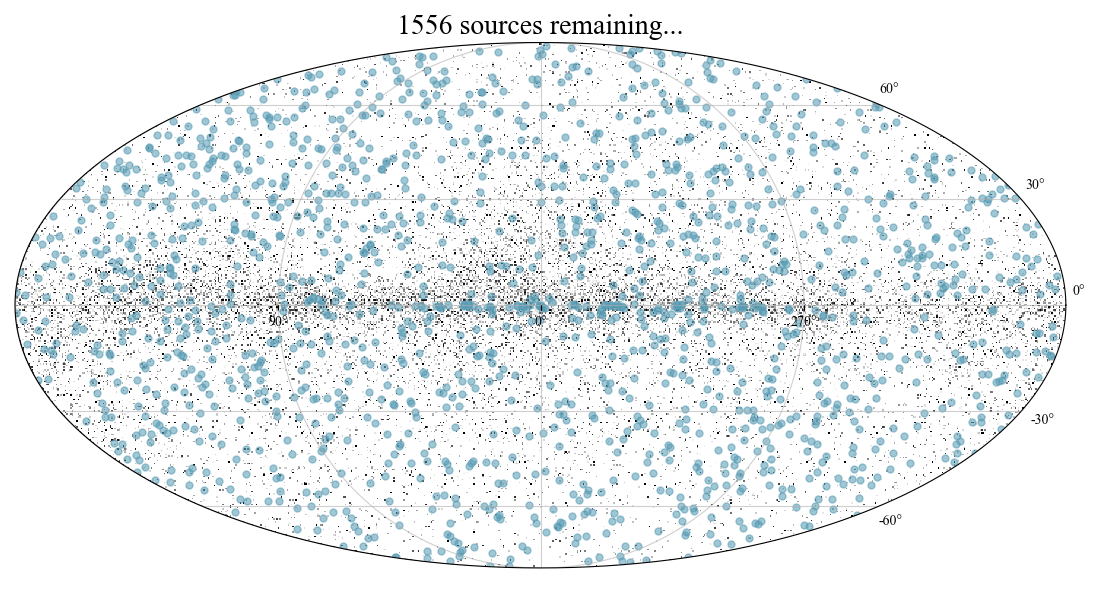 First the source must be unassociated with no known counterparts at other wavelengths.
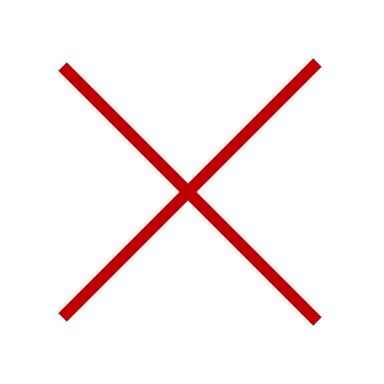 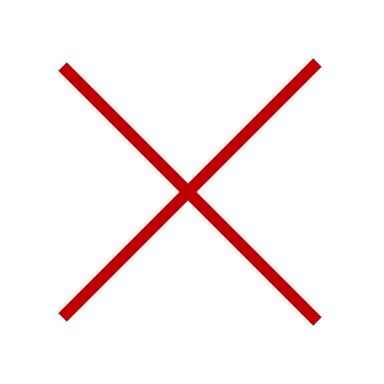 Pulsar
Blazar
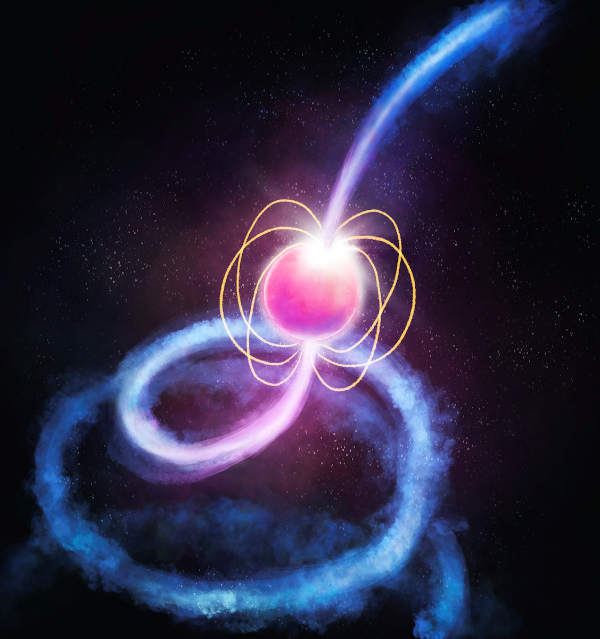 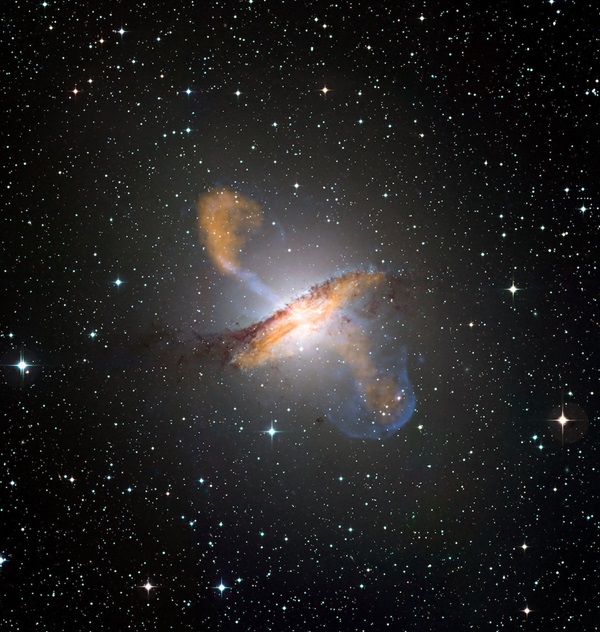 DM Subhaloes | May 2023 | Matthew Lundy
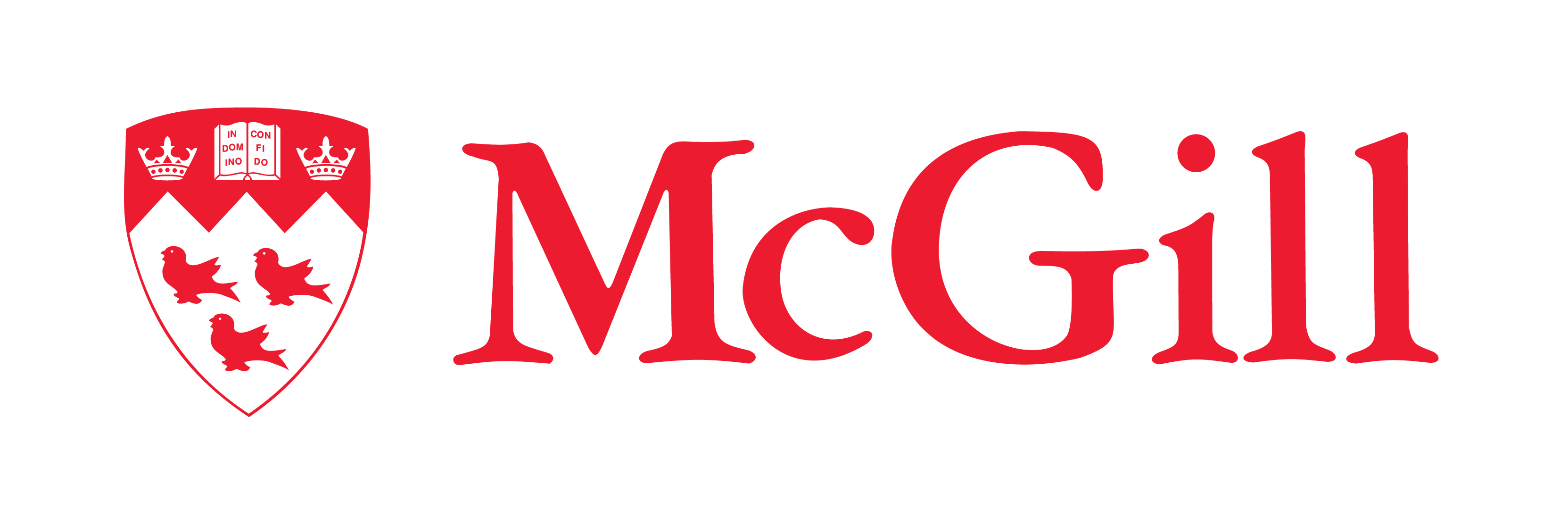 9
Galactic Plane Cut
Fermi–LAT Map
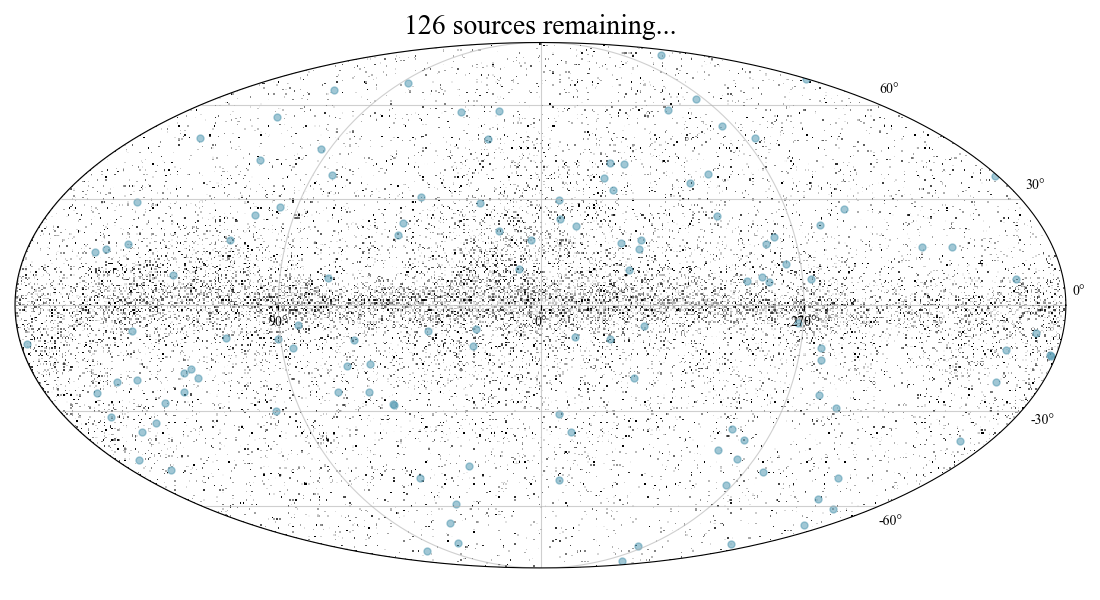 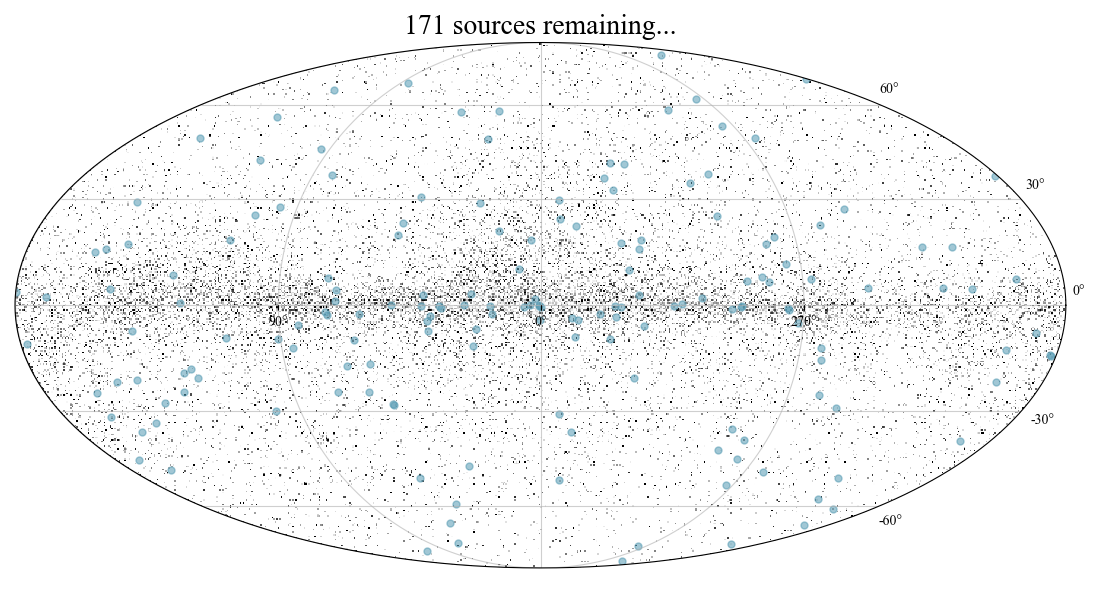 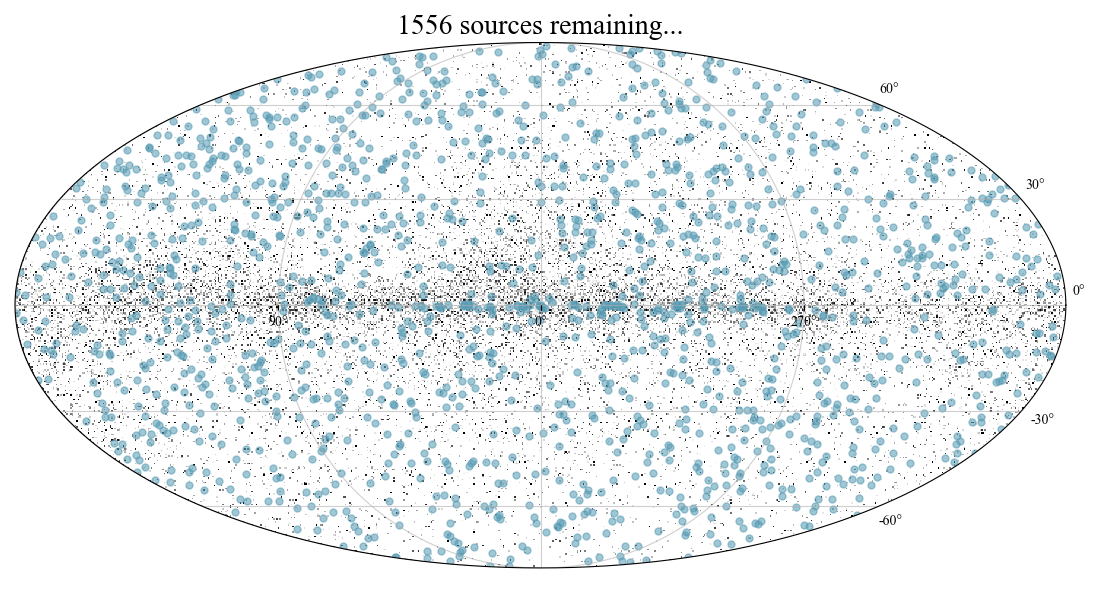 Most sources in the galactic plane are assumed to be unidentified pulsars. Pulsars are often difficult to disentangle in these bright and crowded regions.
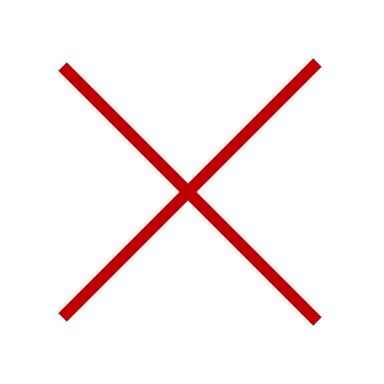 Pulsar
Blazar
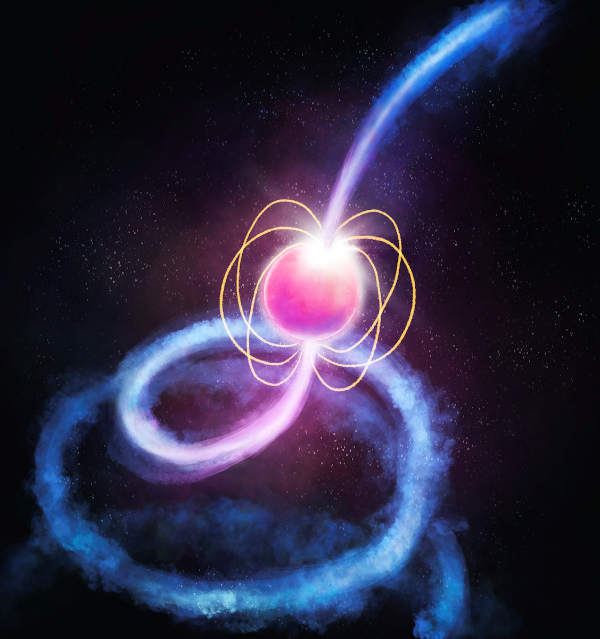 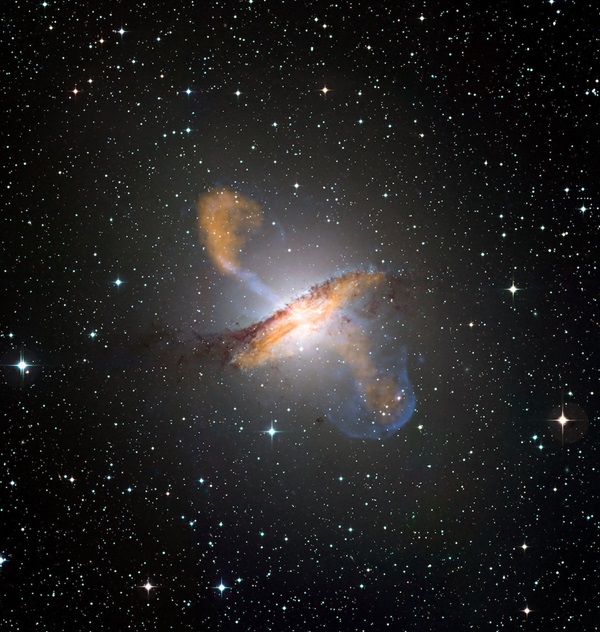 DM Subhaloes | May 2023 | Matthew Lundy
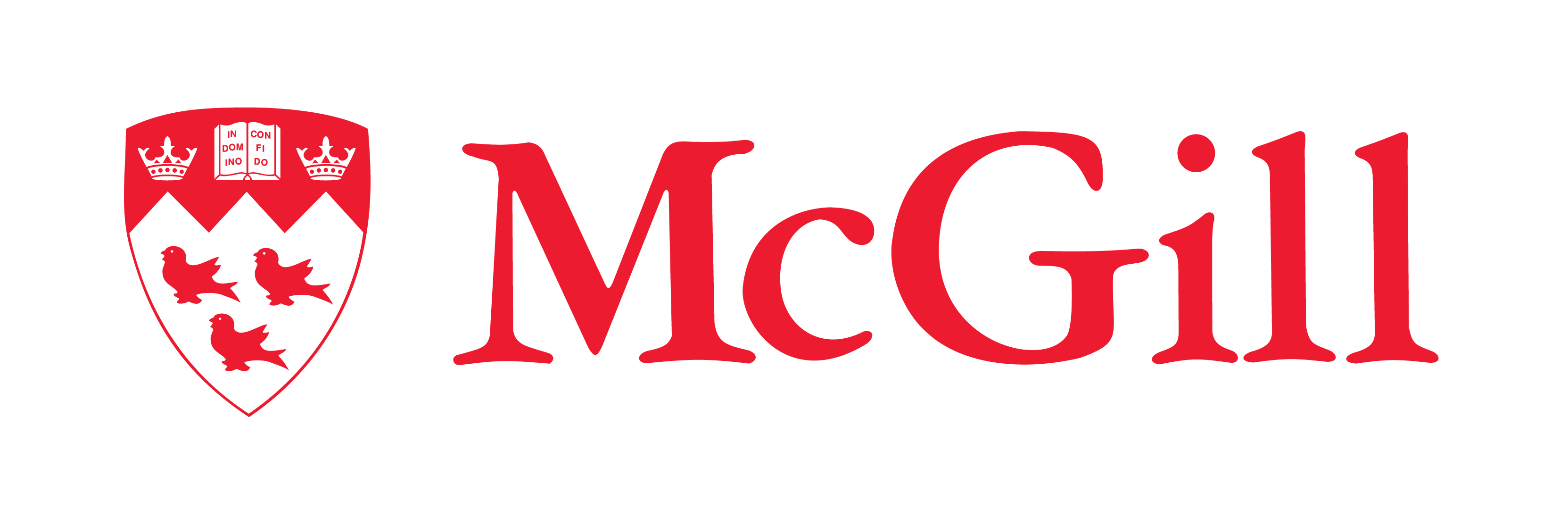 10
Variability Cut
Fermi–LAT Map
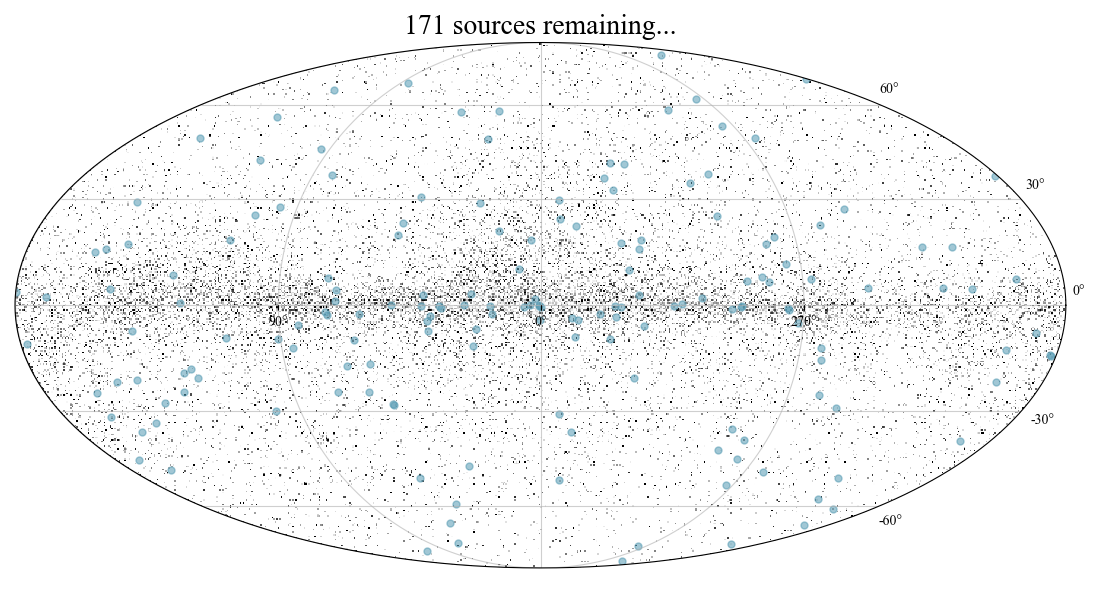 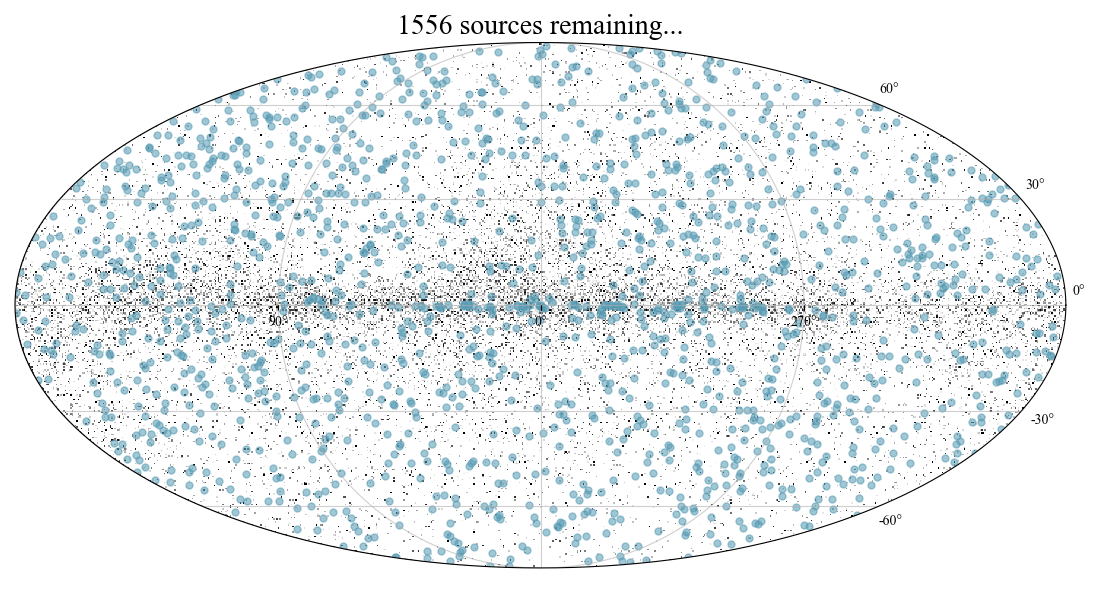 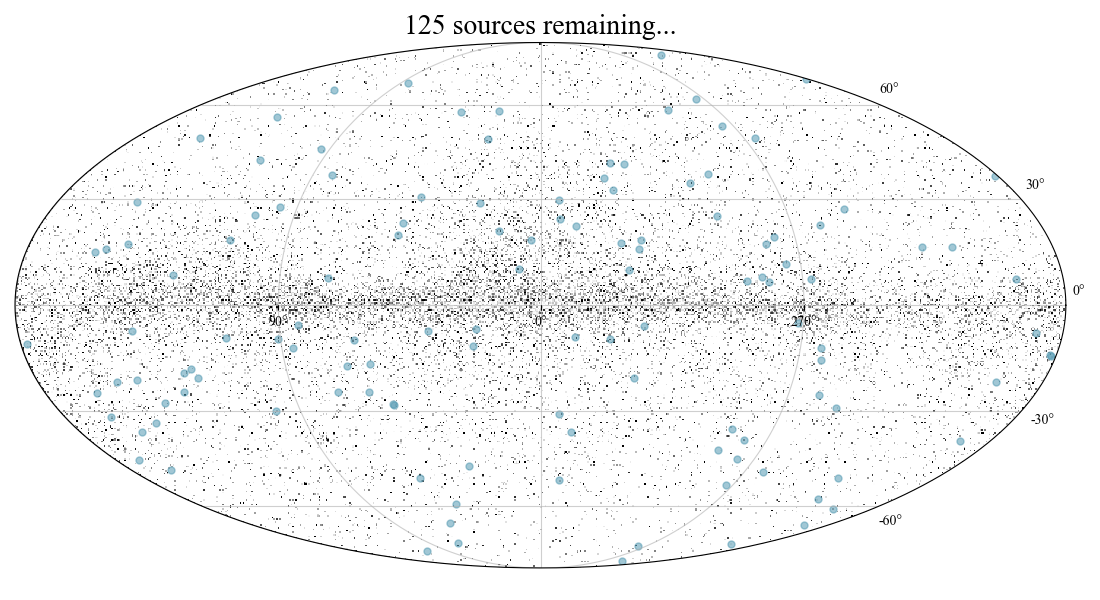 Dark matter decay is just a statistical process assumed to have a non-variable signal. Blazars often go through extreme flaring events uncharacteristic of dark matter.
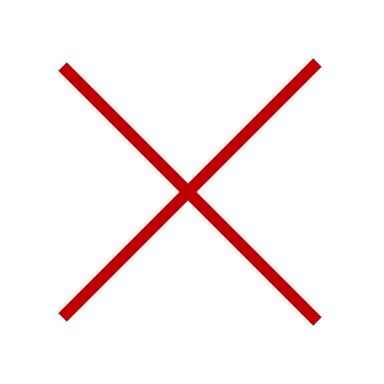 Pulsar
Blazar
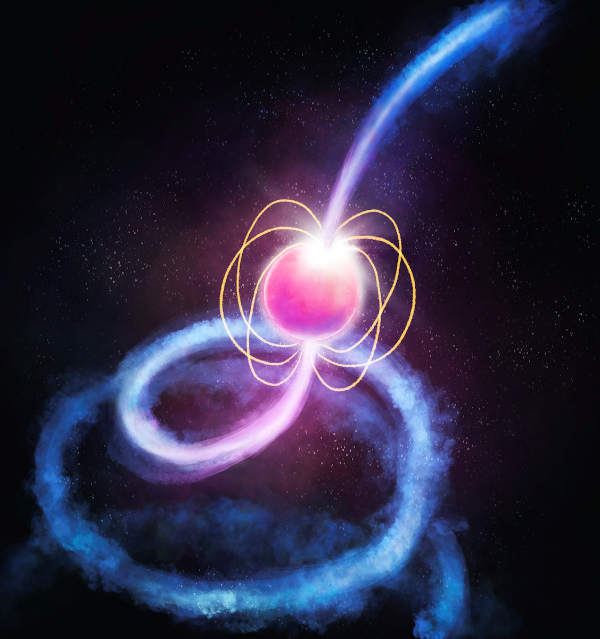 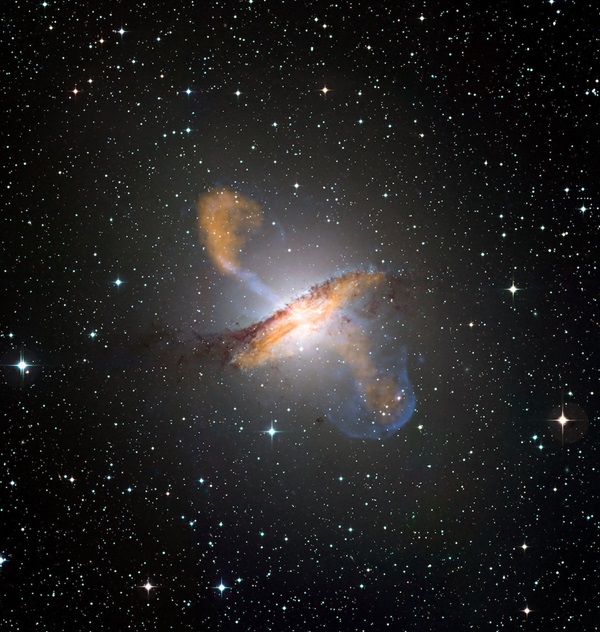 DM Subhaloes | May 2023 | Matthew Lundy
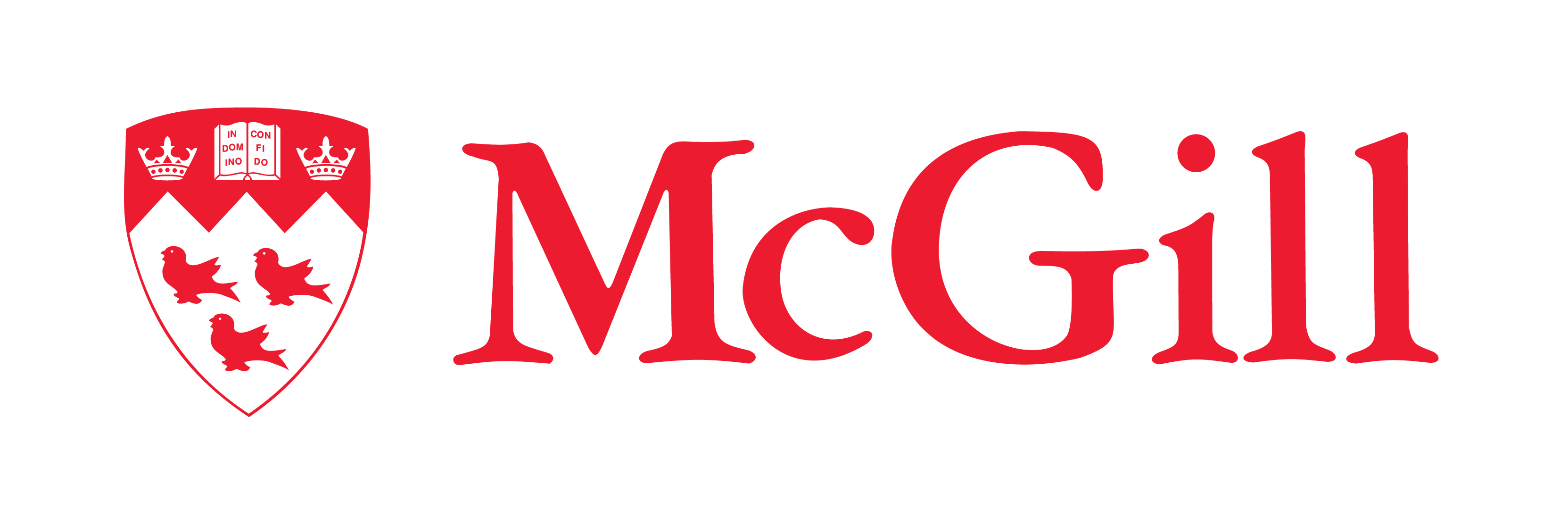 11
Spectral Cut
Fermi–LAT Map
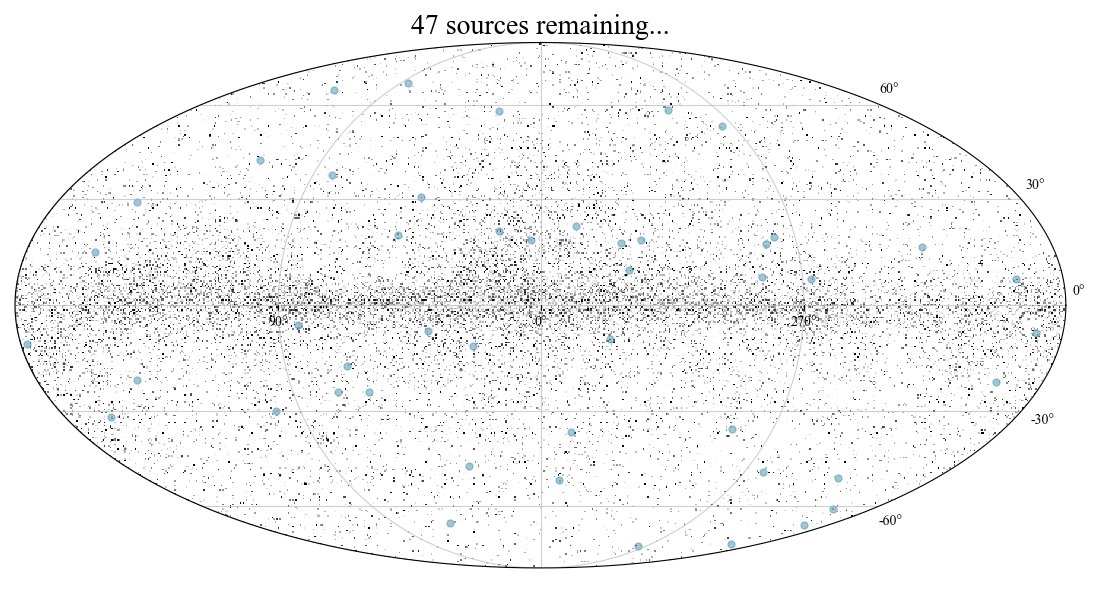 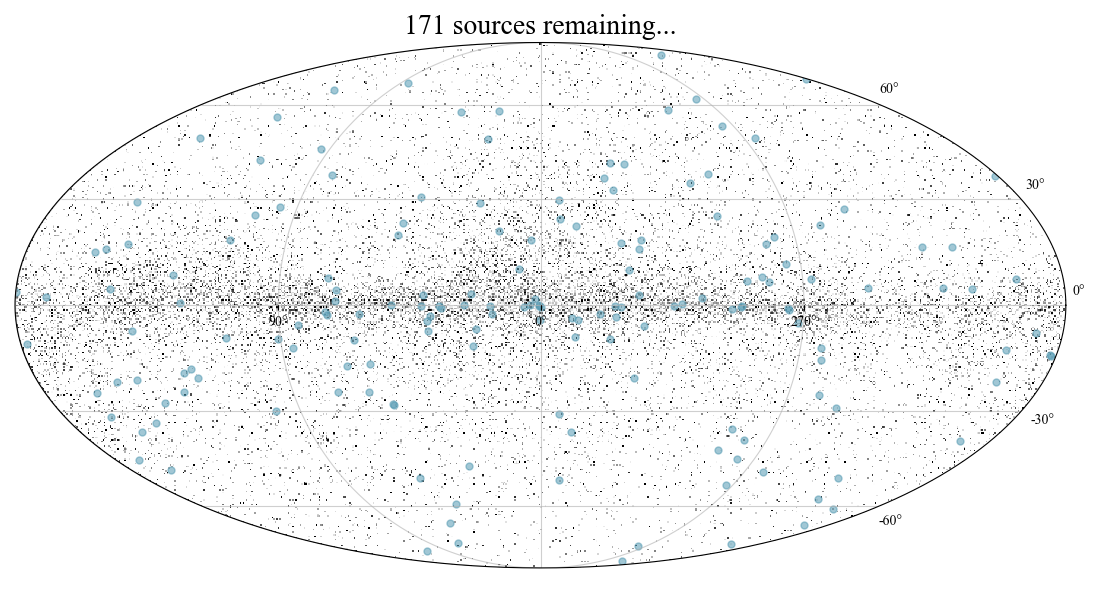 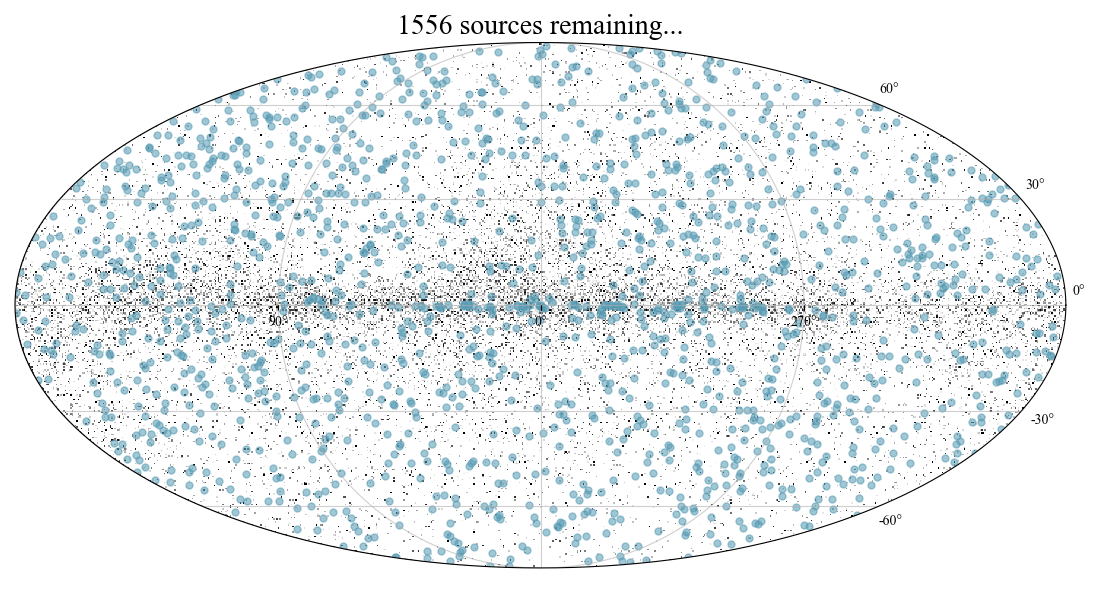 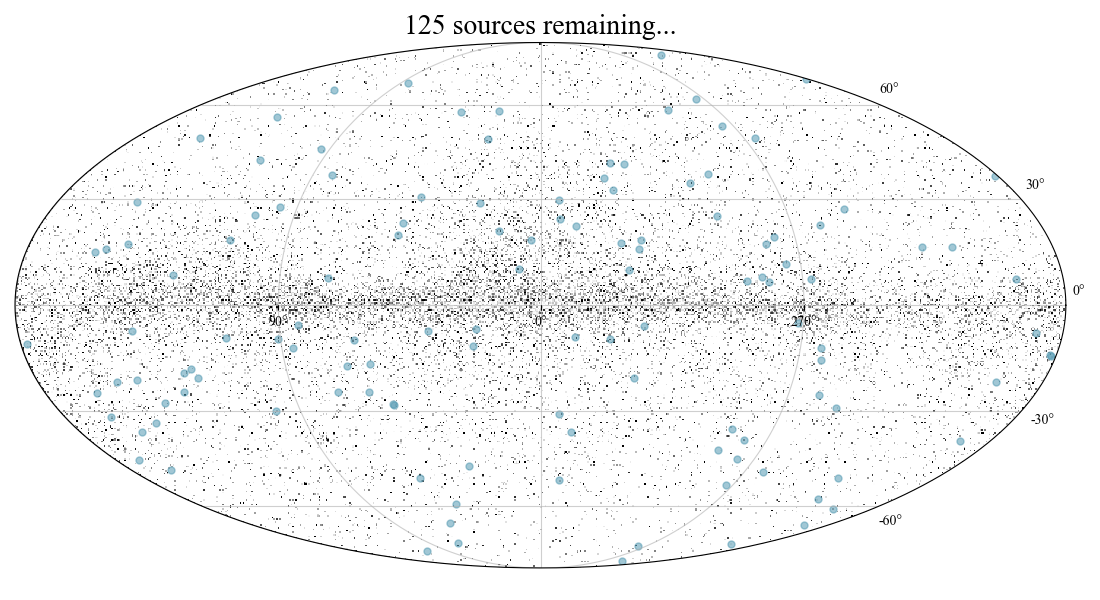 We require a power law cut of 2 to make the source in the sensitivity range of  VERITAS and to remove sources with uncharacteristic cutoffs
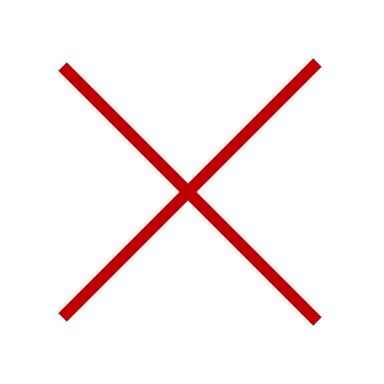 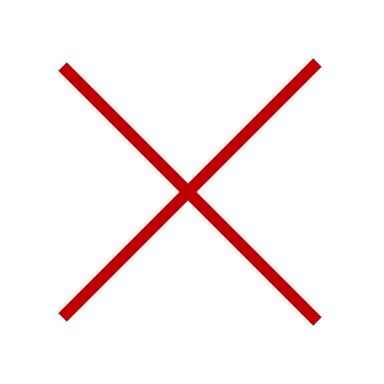 Pulsar
Blazar
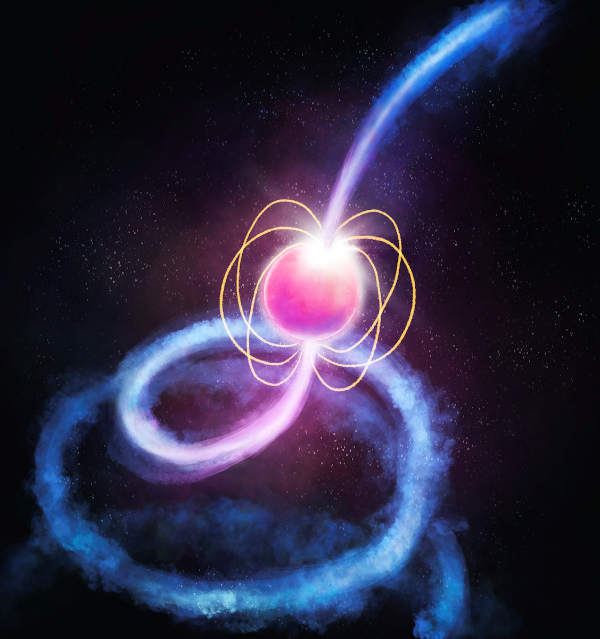 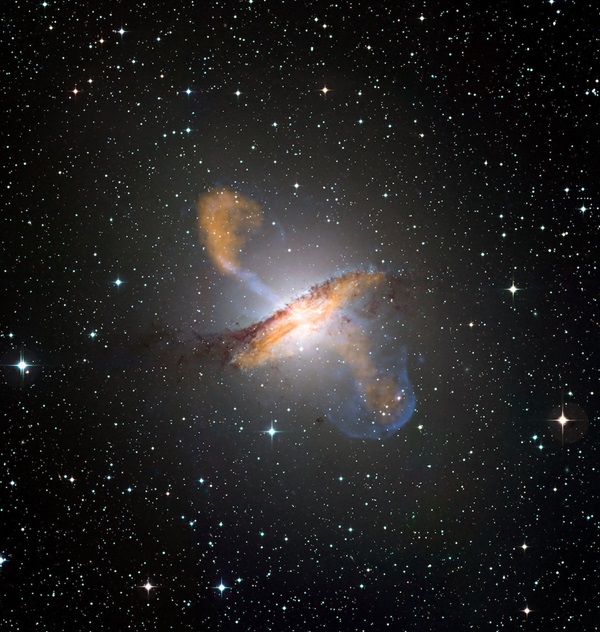 DM Subhaloes | May 2023 | Matthew Lundy
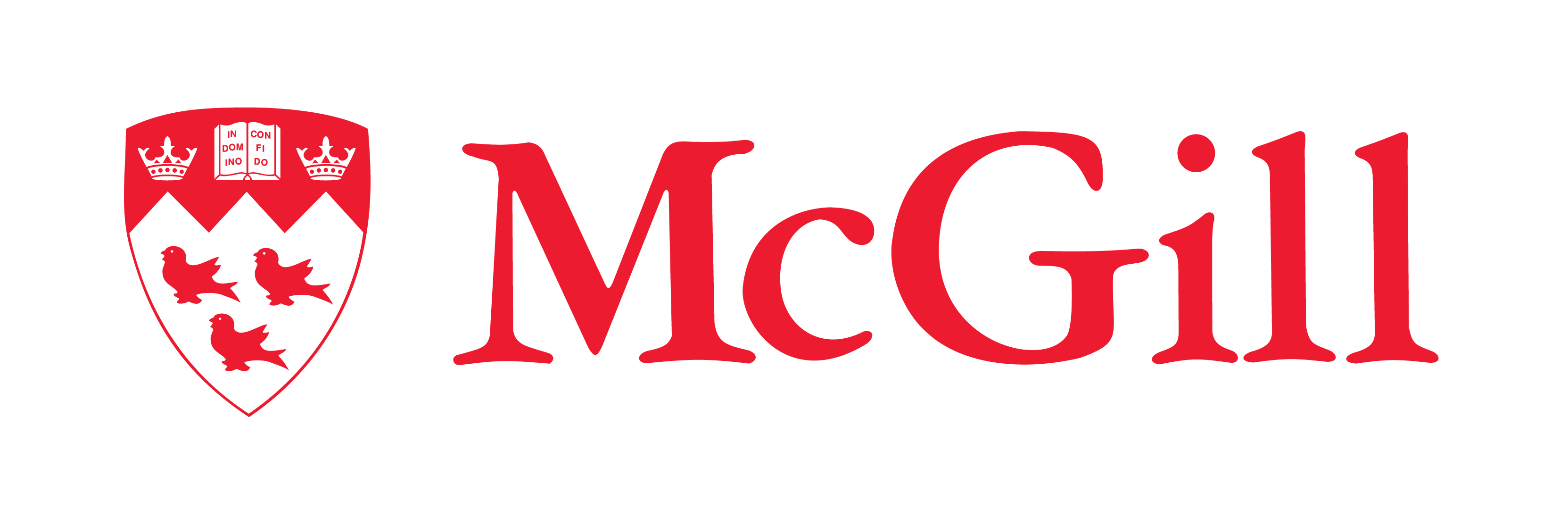 12
Visibility Cut
Fermi–LAT Map
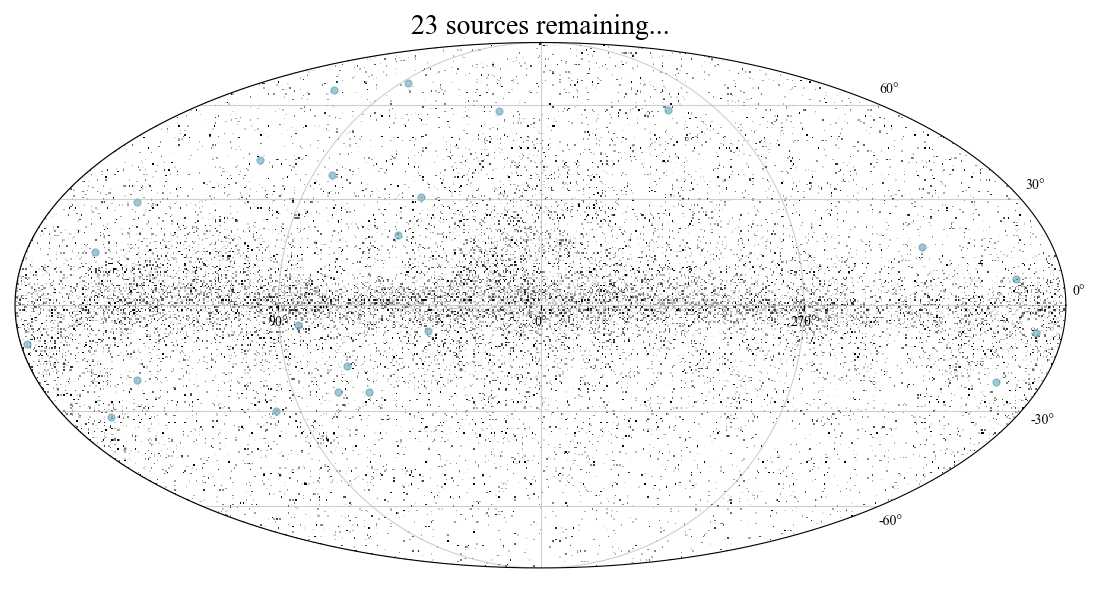 VERITAS must be able to observe the source, so we cut on RA/Dec for a Northern Hemisphere Source
Pulsar
Blazar
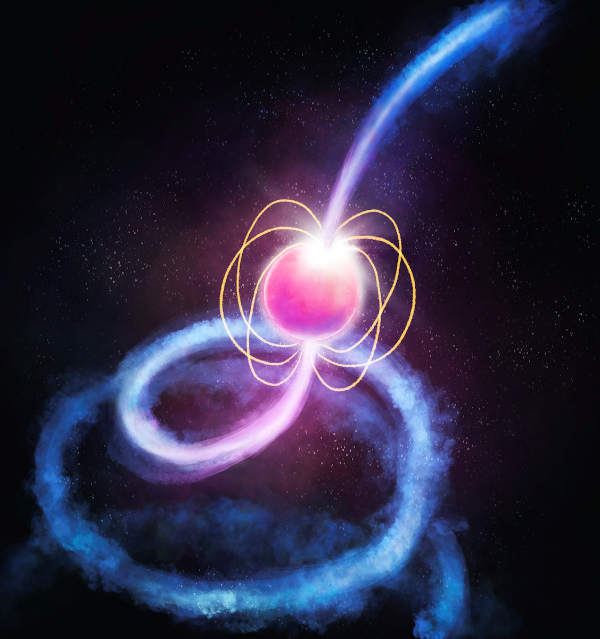 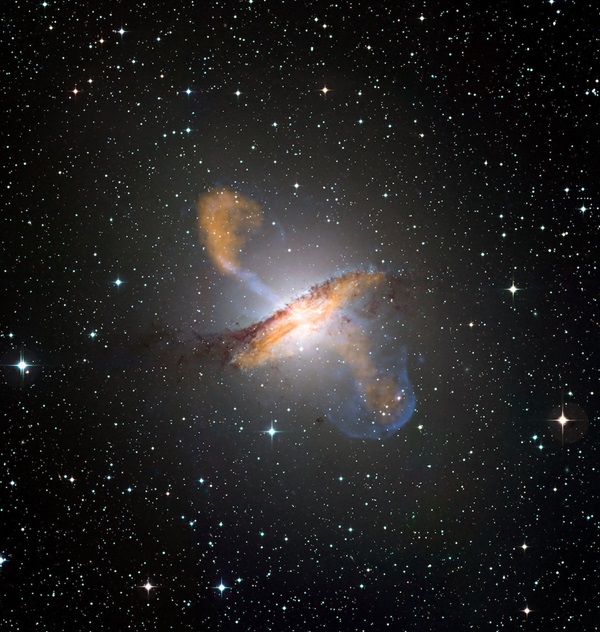 DM Subhaloes | May 2023 | Matthew Lundy
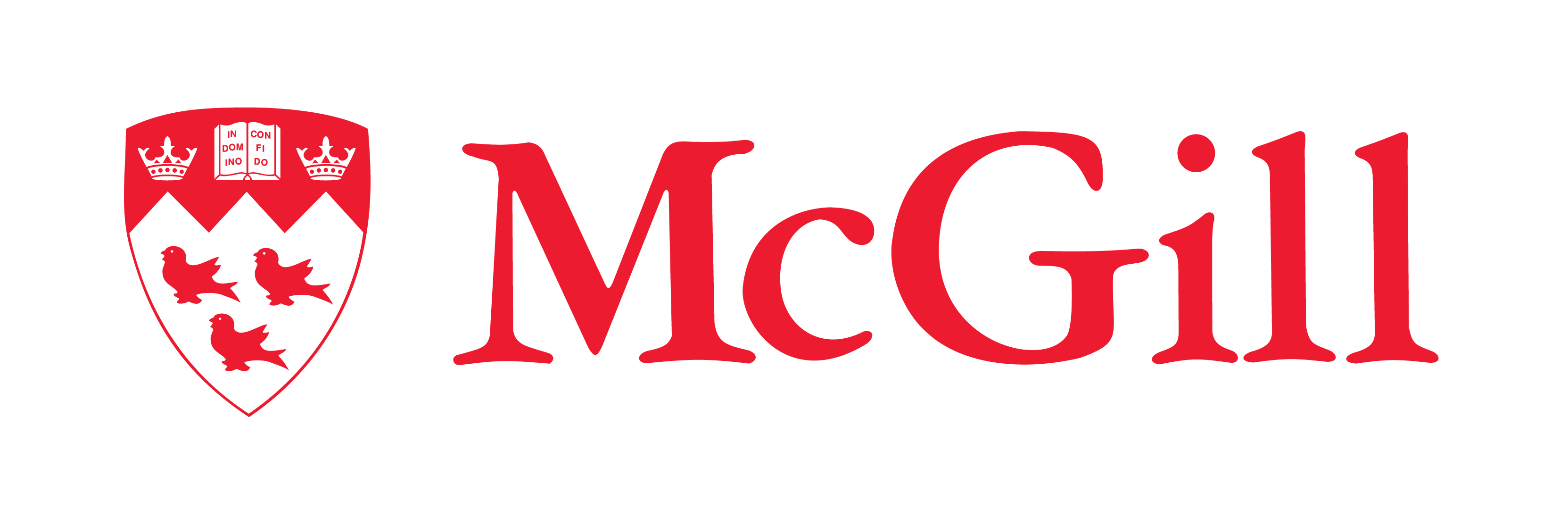 13
Multiwavelength Cut
Fermi–LAT Map
We perform a search through the literature to ensure there is no solid detection or strong counterparts that were previously unidentified in the 3FHL catalogue. Sources are then ranked by extrapolated TeV flux.
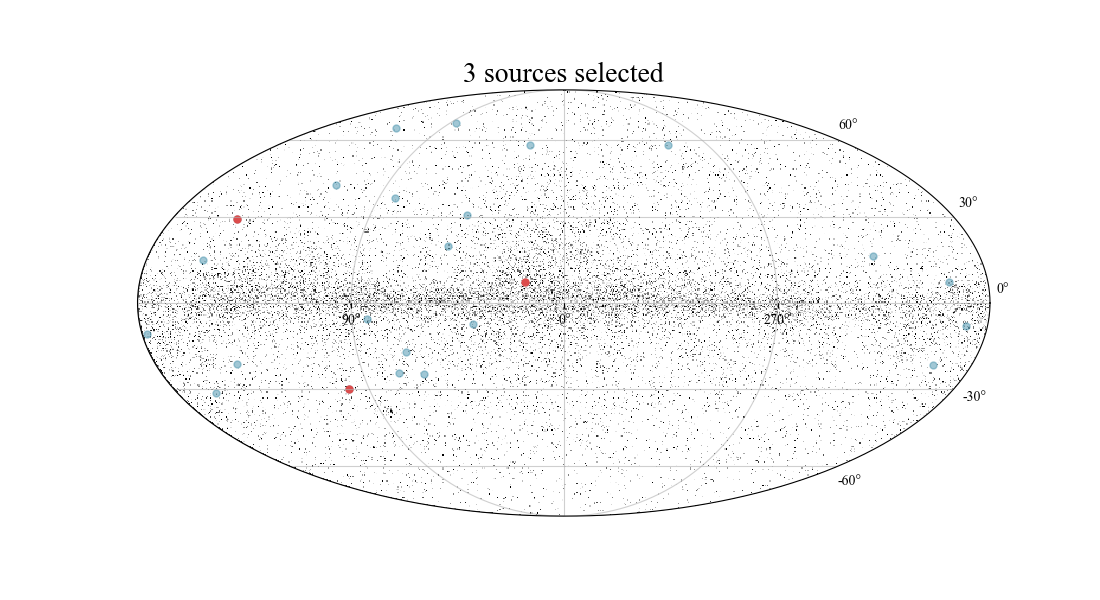 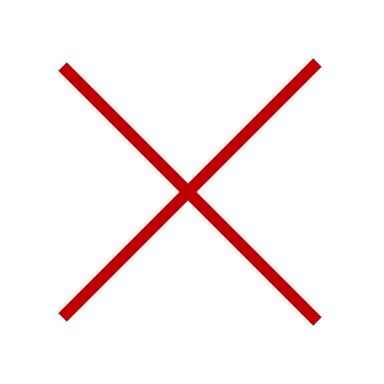 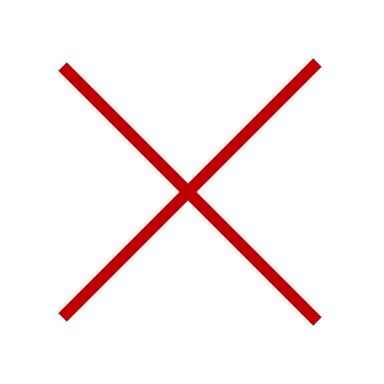 Pulsar
Blazar
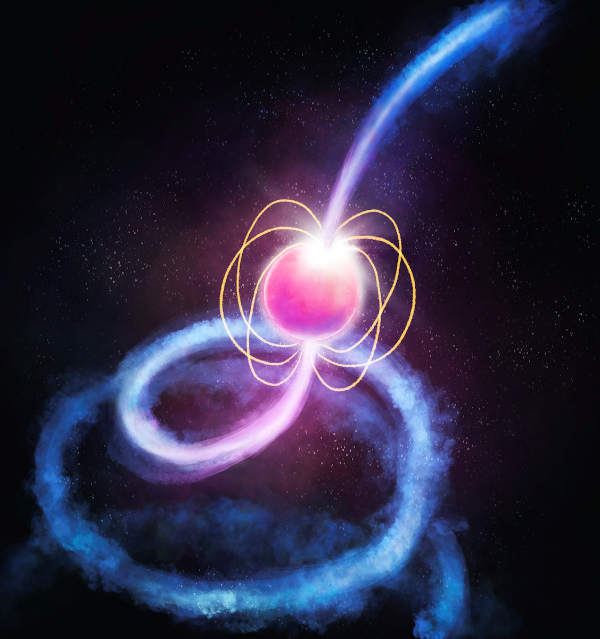 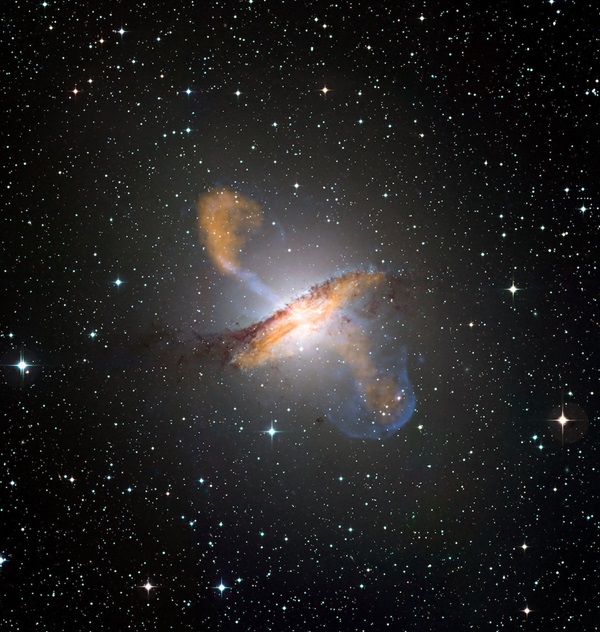 DM Subhaloes | May 2023 | Matthew Lundy
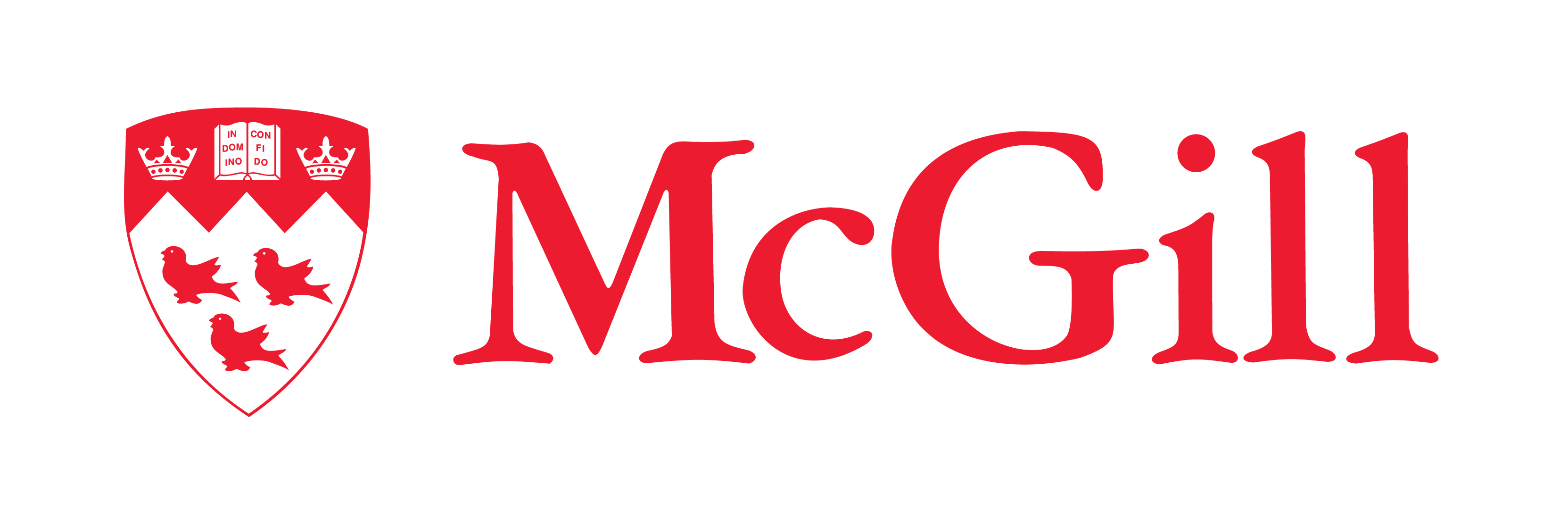 14
Sky Maps
No significant TeV emission is seen by VERITAS spatially coincident with any canidate source. As such we place constraints on the emission at TeV energies.
-1.0σ : 11h
-0.15σ : 9h
-0.8σ : 12h
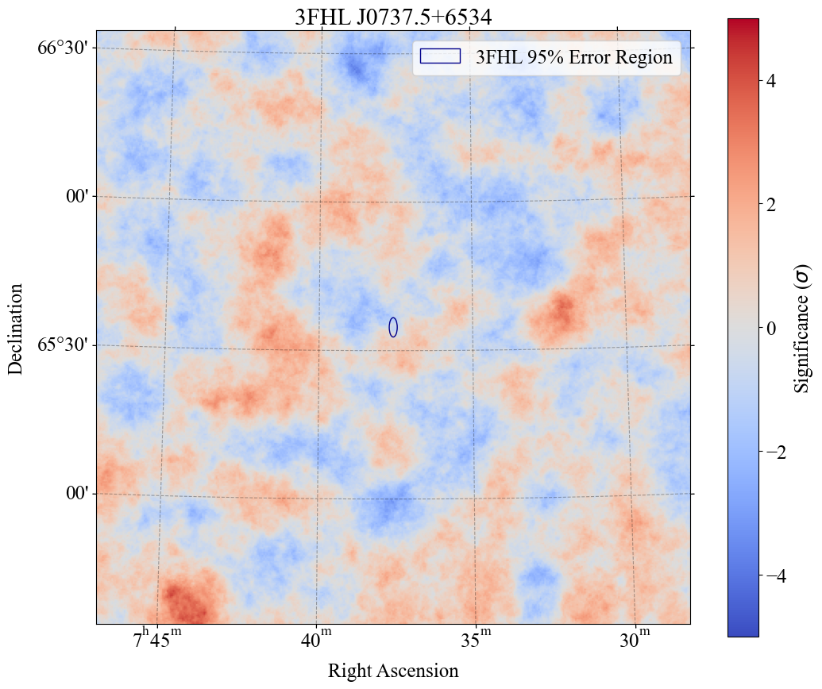 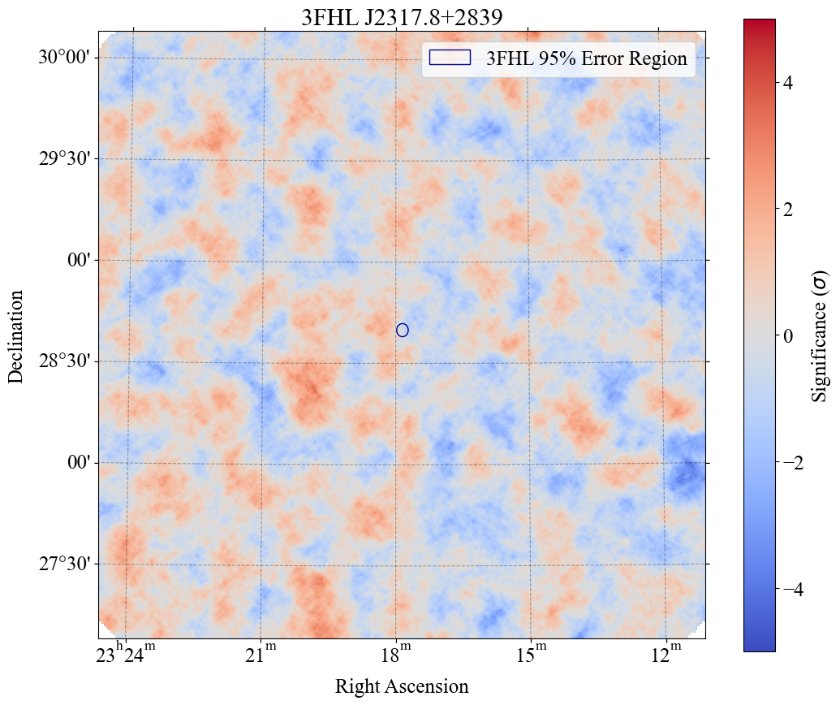 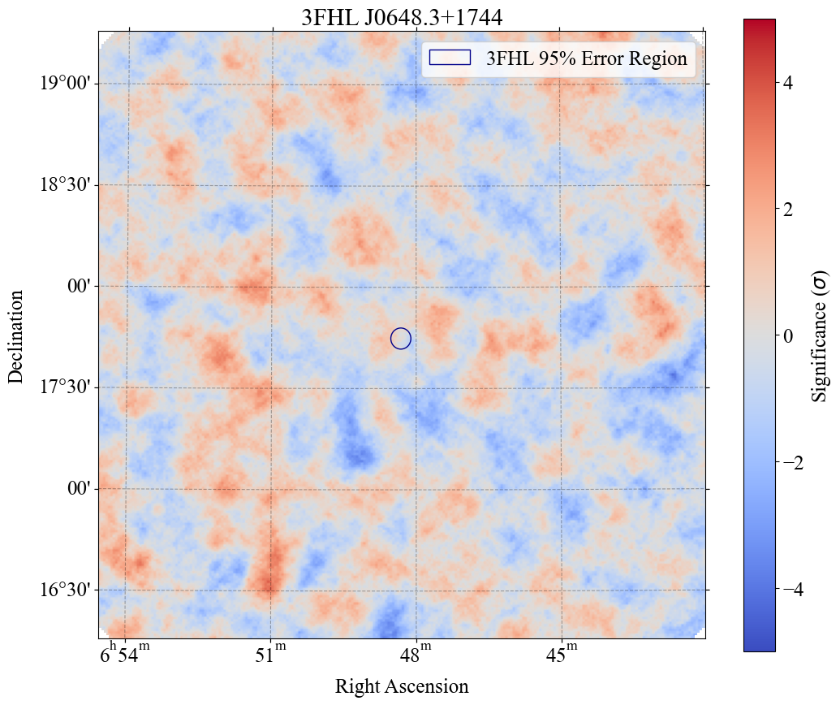 DM Subhaloes | May 2023 | Matthew Lundy
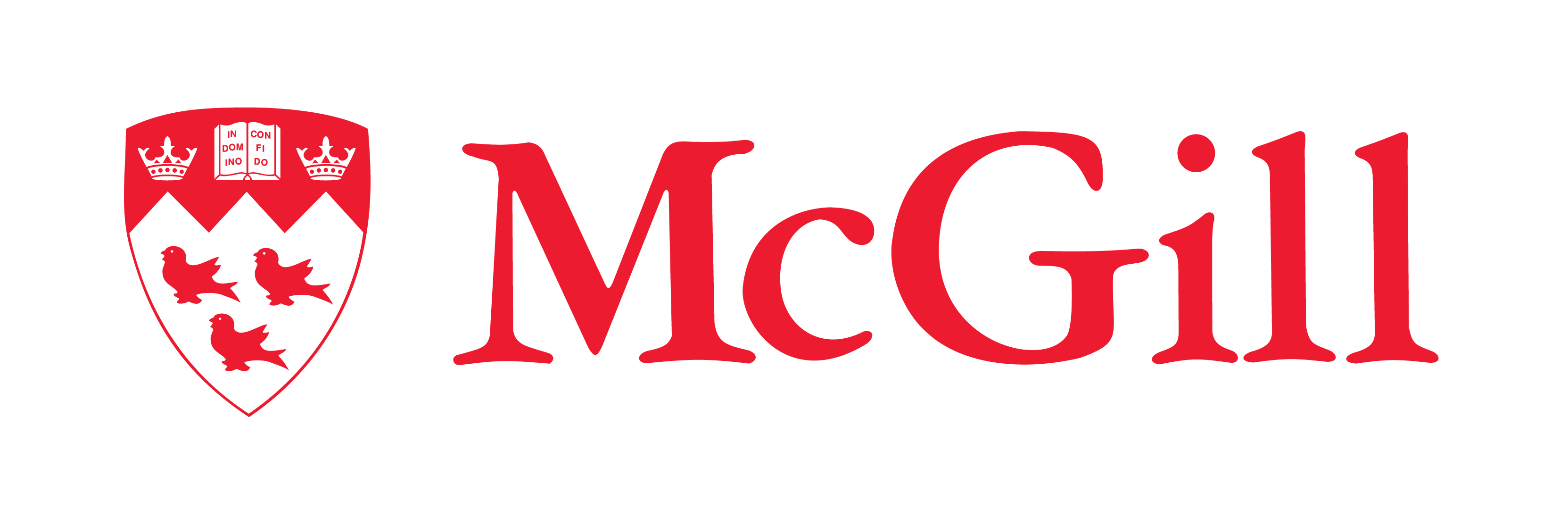 15
Spectral Model
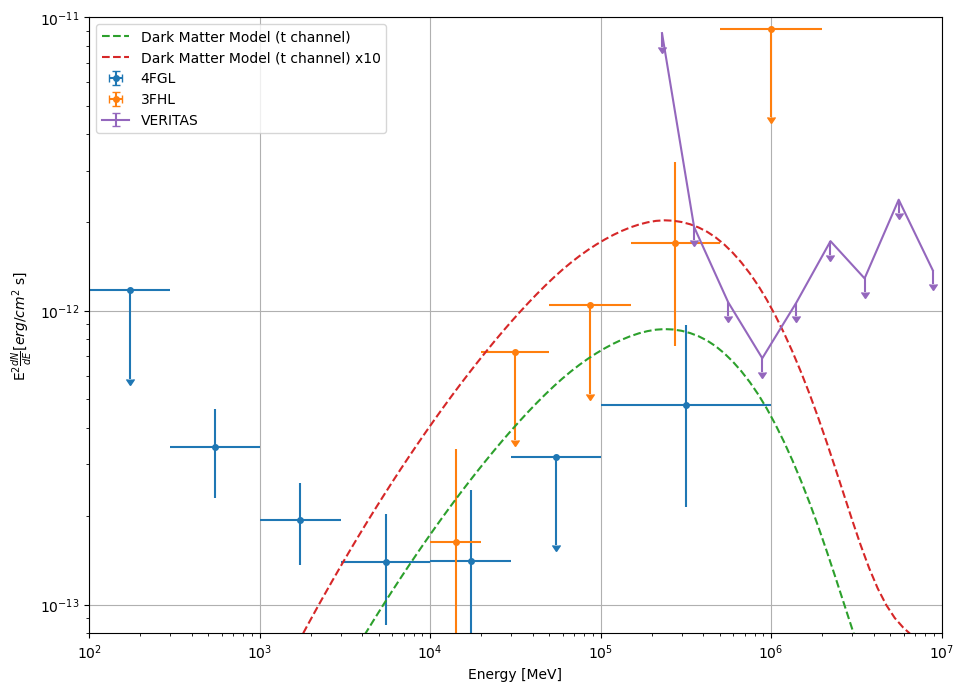 Comparing our non-detection to extrapolated DM models we see that our results are in tension with a DM interpretation of these unassociated objects. 

What they are is still unknown but by placing significant constraints on the VHE emission we are moving towards a fuller understanding of the gamma-ray zoo of objects.
DM Subhaloes | May 2023 | Matthew Lundy
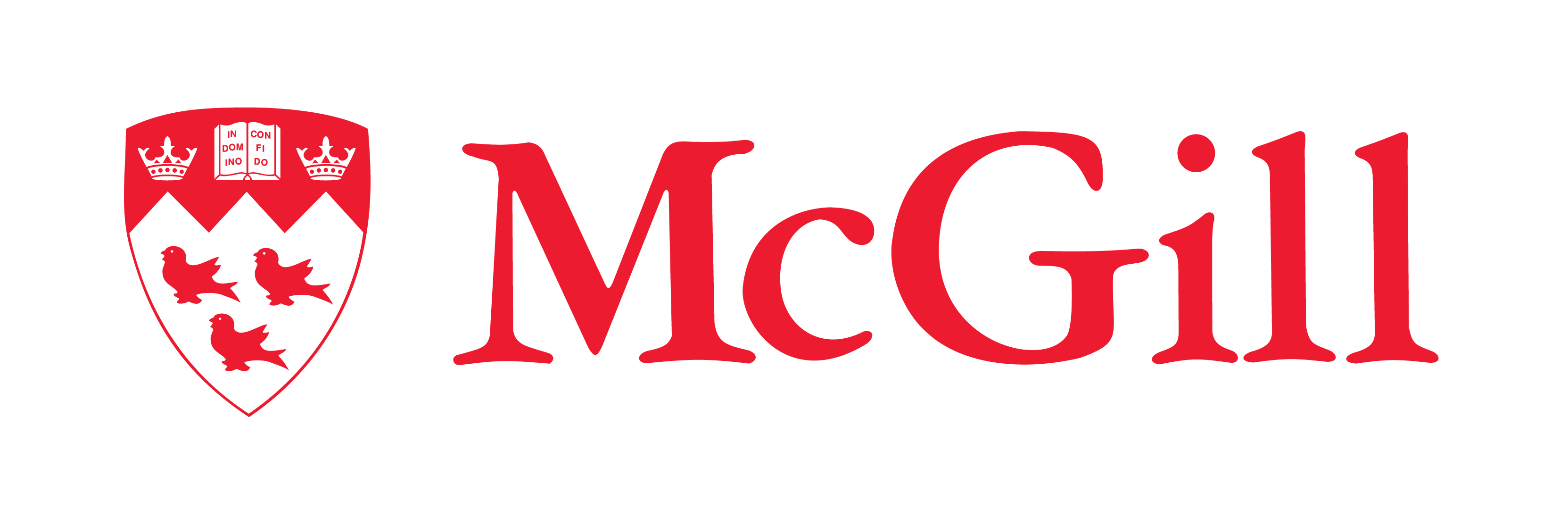 16
Future Work
Deeper observations may be required to understand exactly the spectral behaviour of these sources at the IACT break. 
There still exists other subhalo candidates to explore at TeV energies and new observations may still provide a promising candidate.
Next generation of IACT (Cherenkov Telescope Array) are ~10x as sensitive
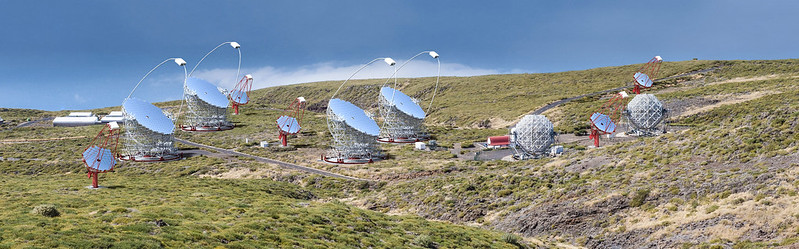 Credit: CTA
DM Subhaloes | May 2023 | Matthew Lundy
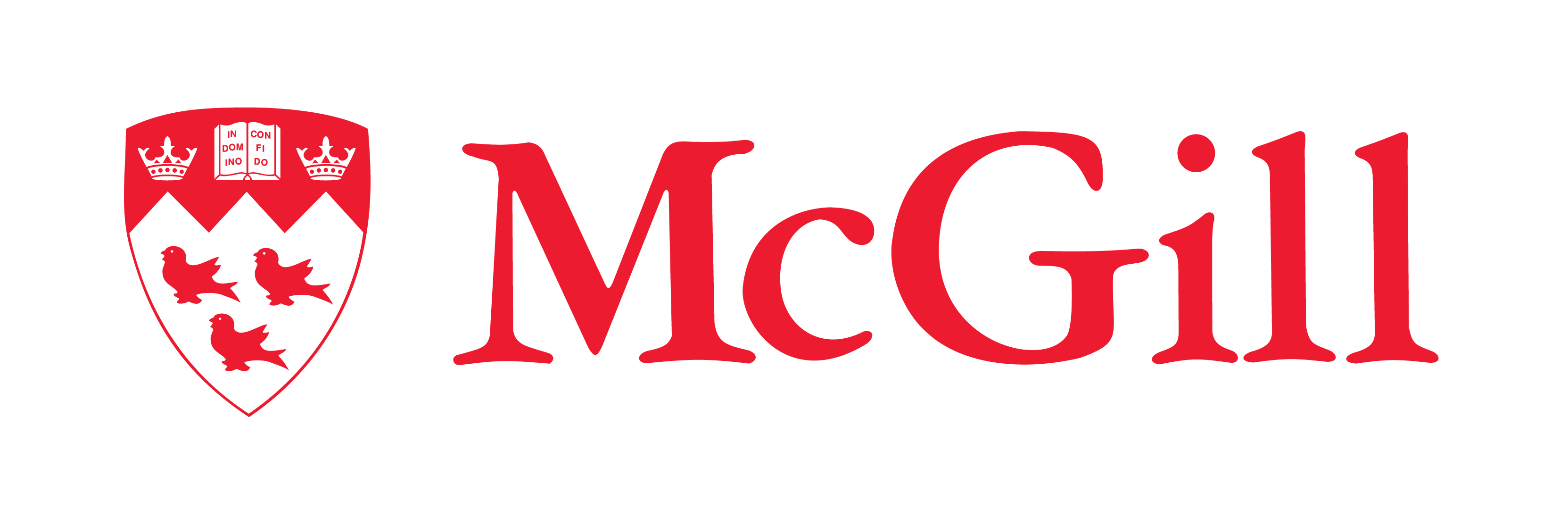 17
Questions?
Contact: matthew.lundy@mail.mcgill.ca
DM Subhaloes | May 2023 | Matthew Lundy
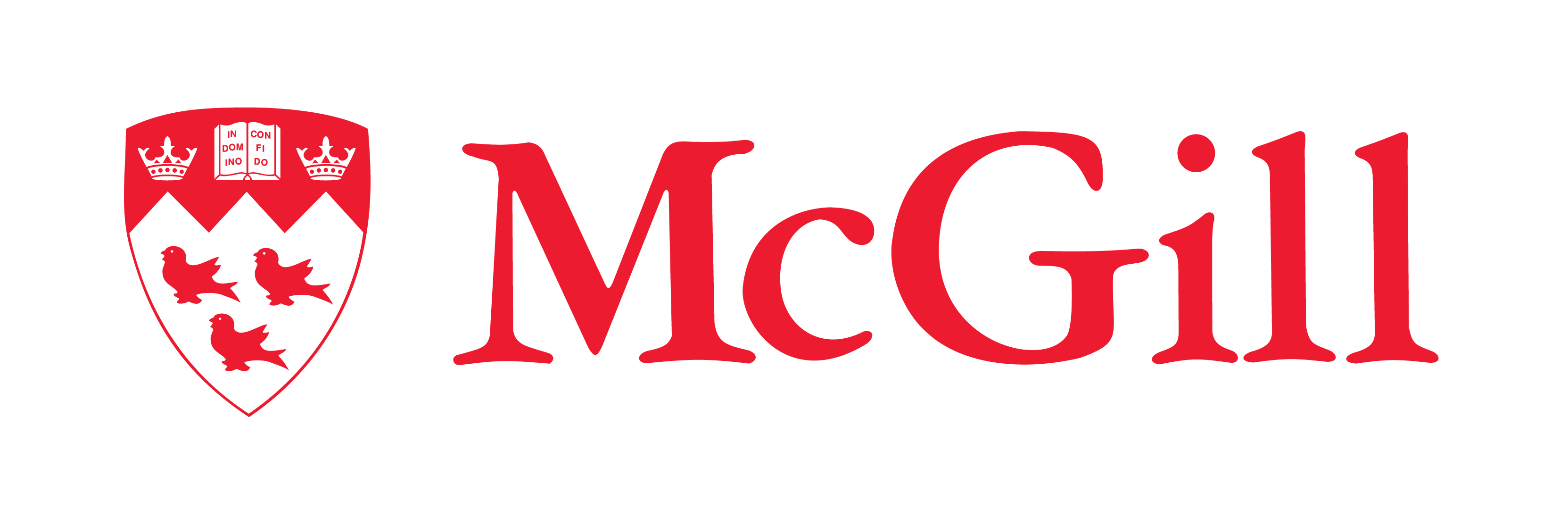 18